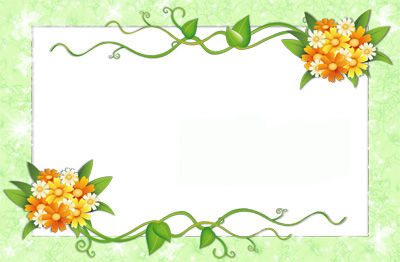 PHÒNG GIÁO DỤC & ĐÀO TẠO QUẬN LONG BIÊN
TRƯỜNG TIỂU HỌC PHÚC LỢI
CHÀO ĐÓN CÁC EM HỌC SINH
ĐẾN VỚI TIẾT HỌC HÔM NAY!
KHOA HỌC 5
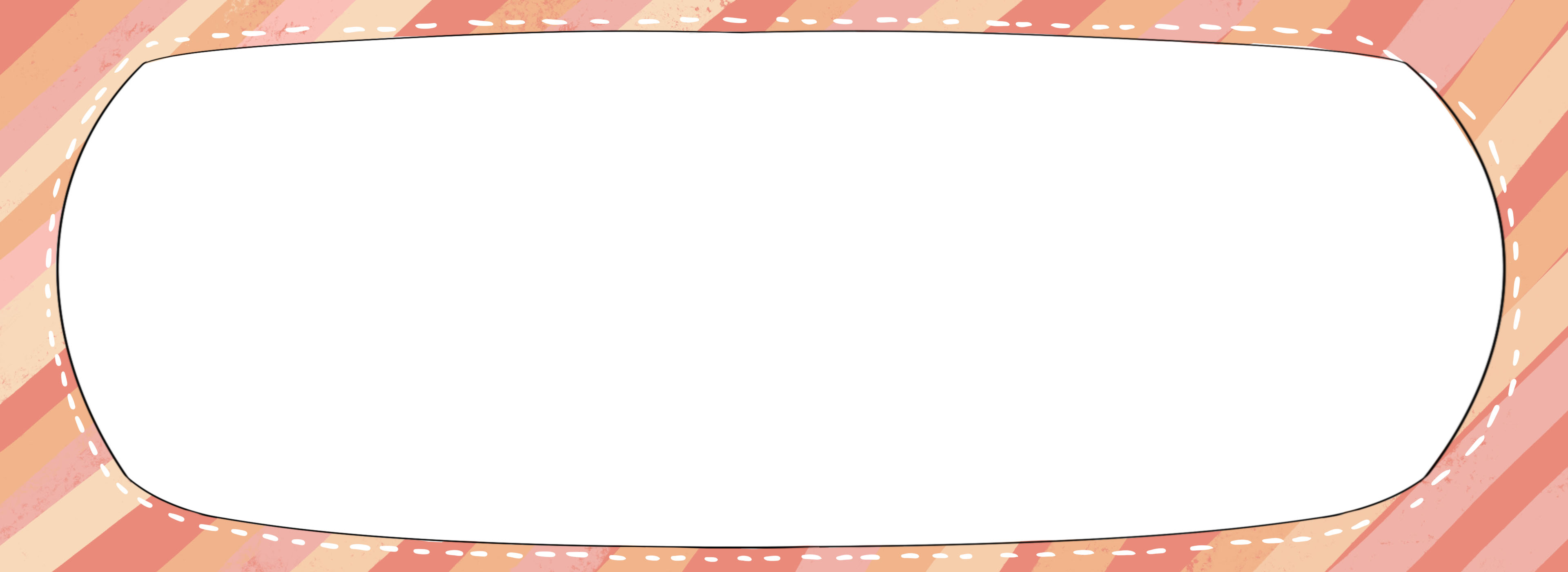 KHOA HỌC
PHÒNG BỆNH HIV/AIDS
THÁI ĐỘ VỚI NGƯỜI NHIỄM HIV/AIDS
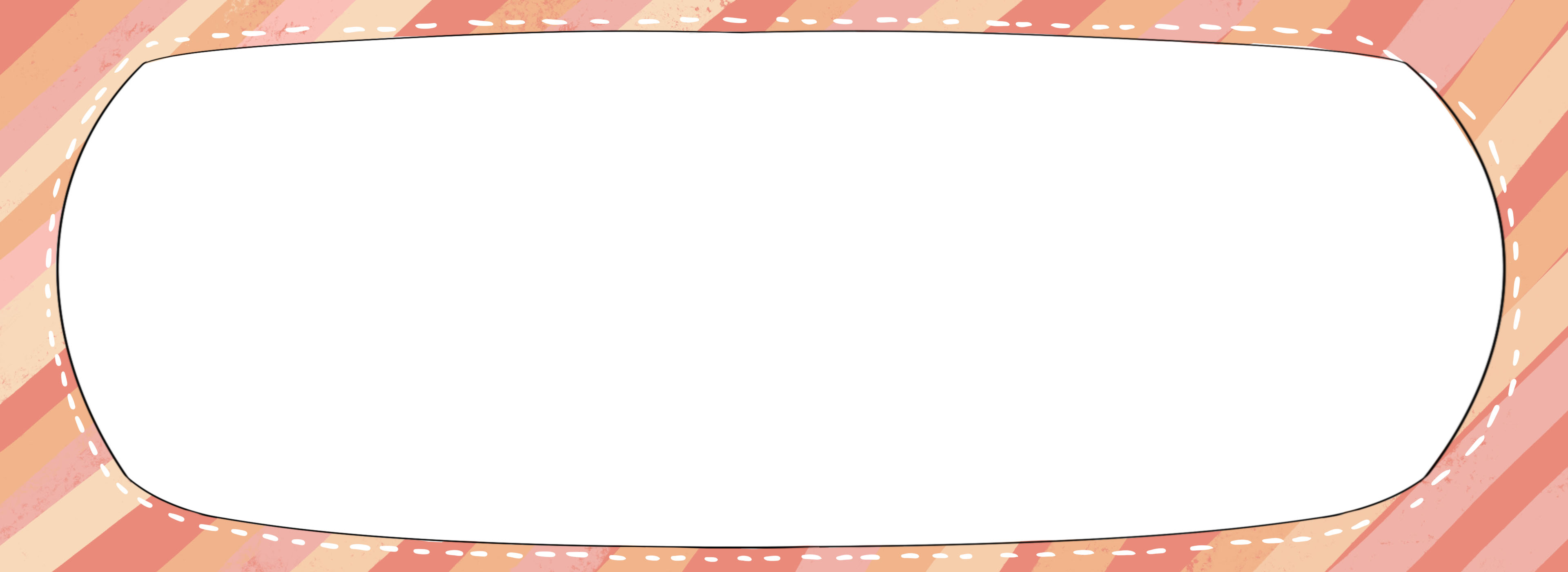 KHOA HỌC
PHÒNG BỆNH HIV/AIDS
KHỞI ĐỘNG
BÁC SĨ NHÍ
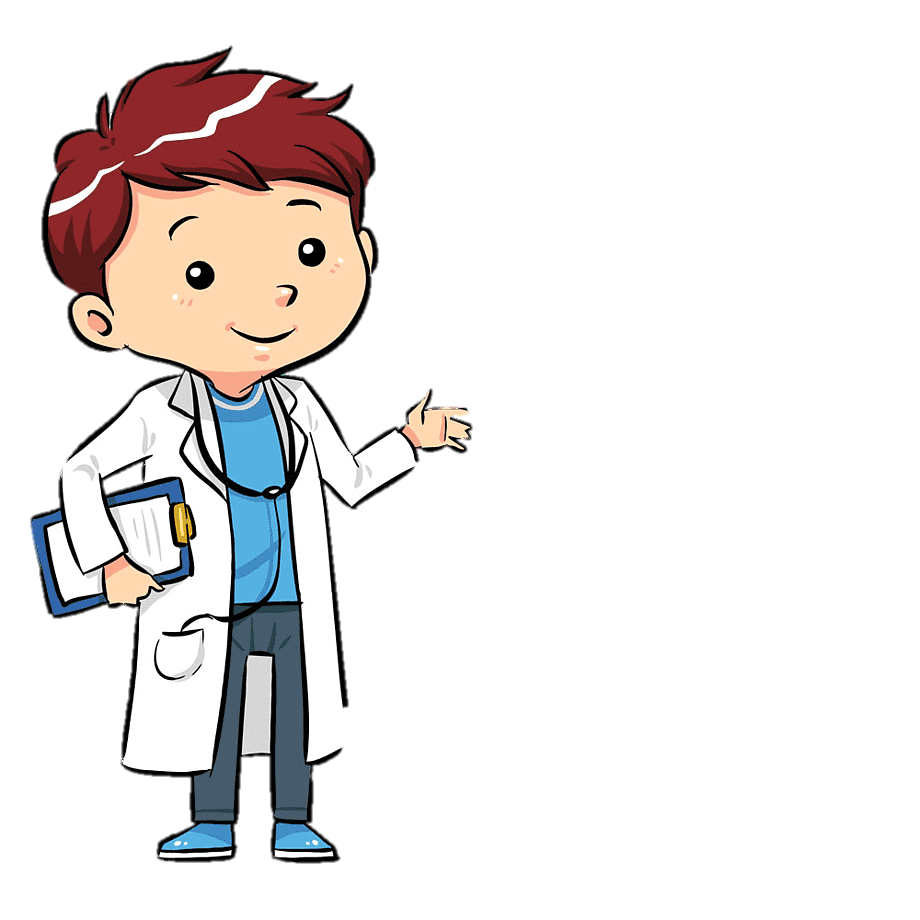 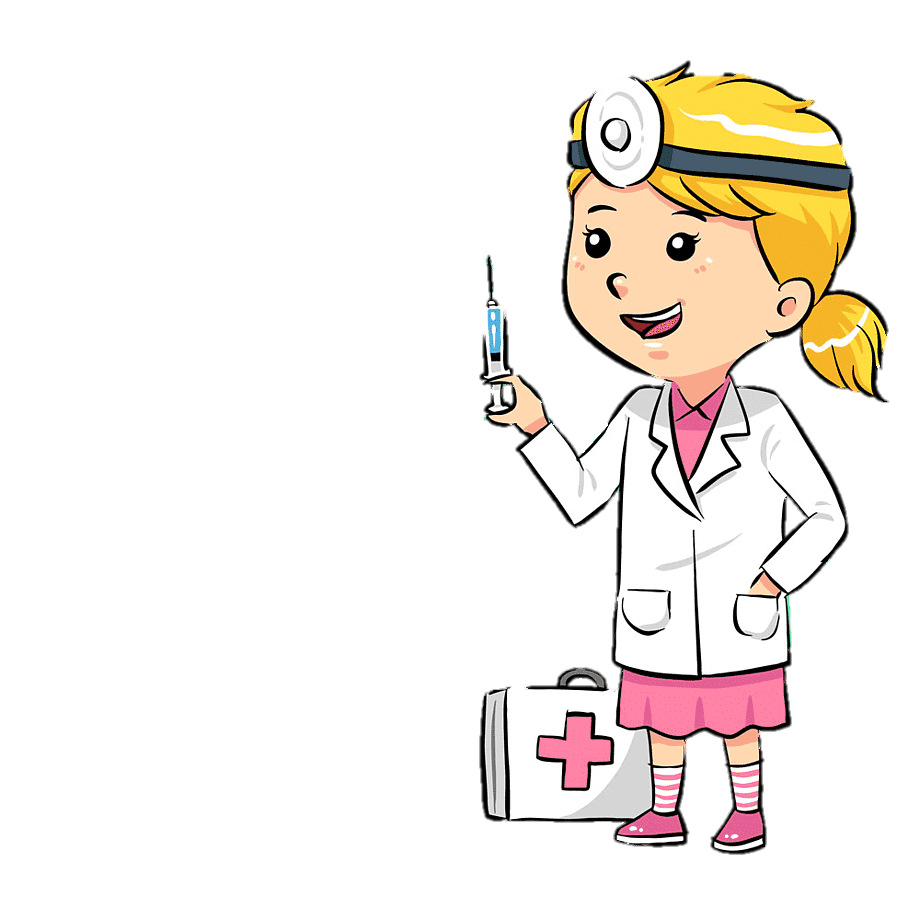 [Speaker Notes: Bấm vào dấu mũi tên để quá slide]
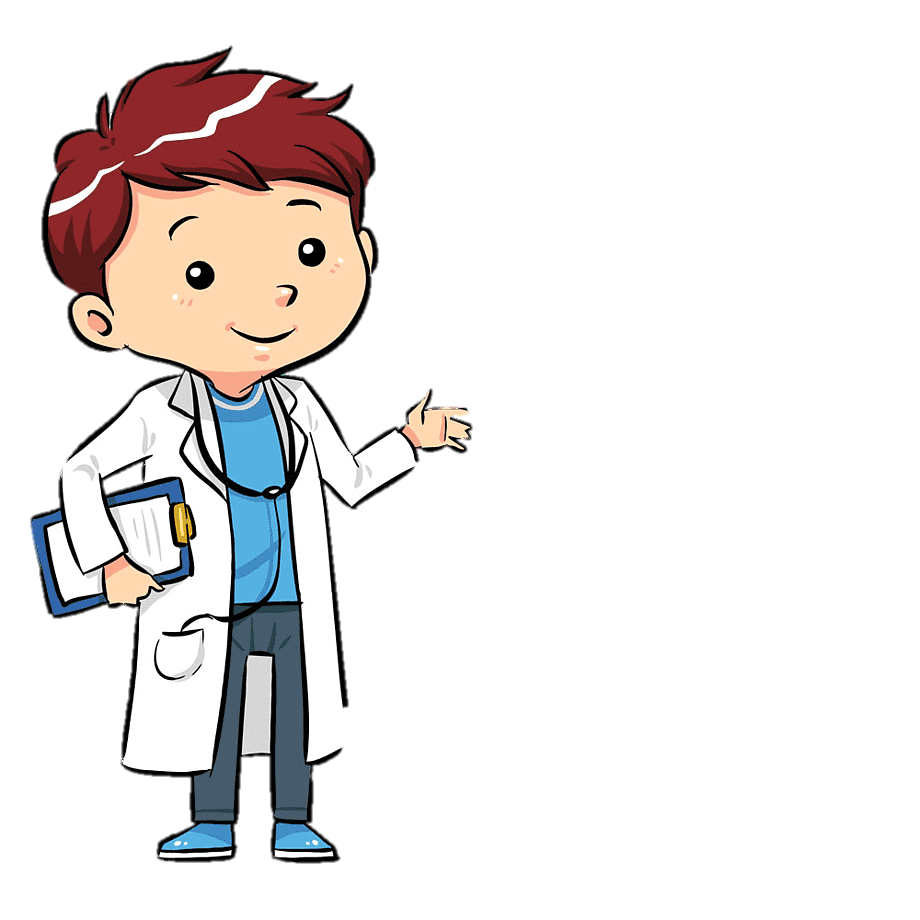 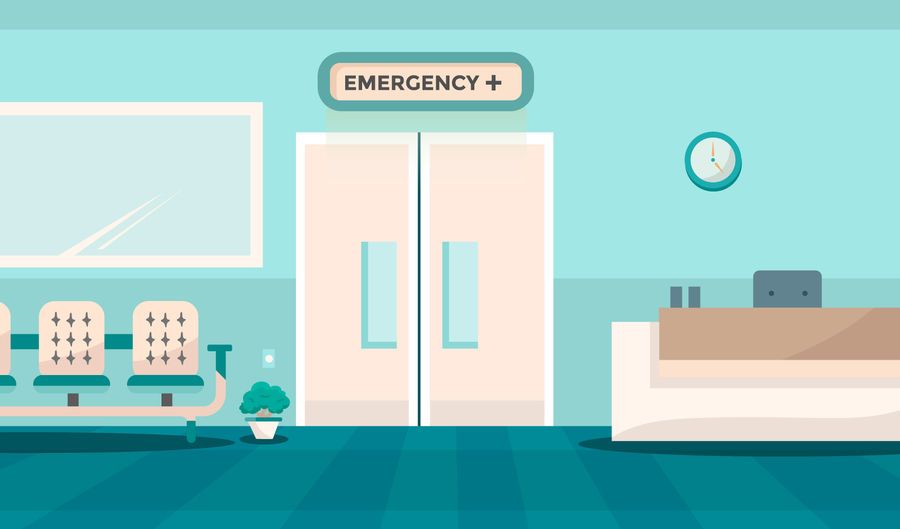 Bệnh viêm gan A 
lây truyền qua đường nào?
Âm thanh 
khi chọn Đúng
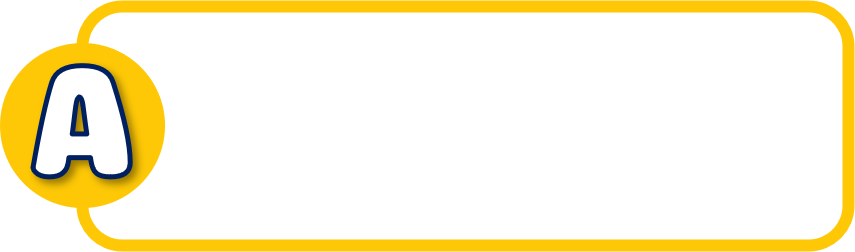 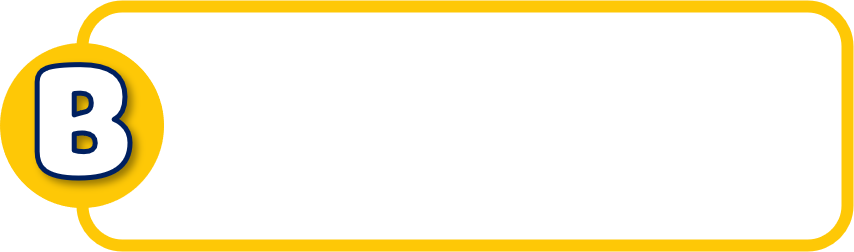 Đường tiêu hóa
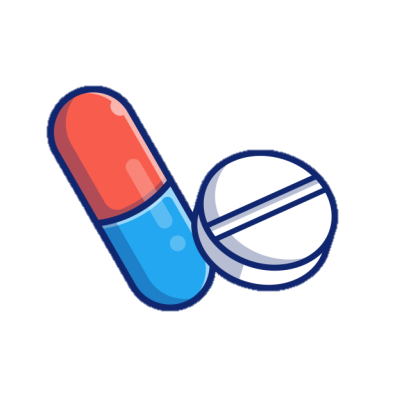 Đường hô hấp
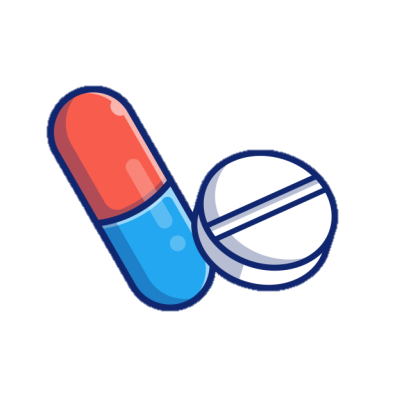 Âm thanh 
khi chọn Sai
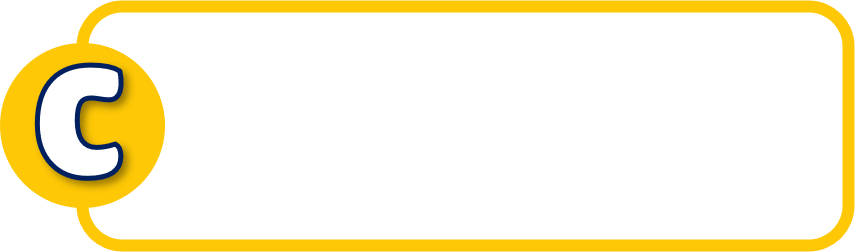 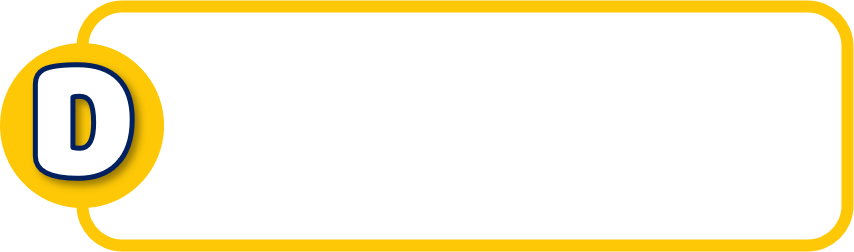 Đường giao tiếp
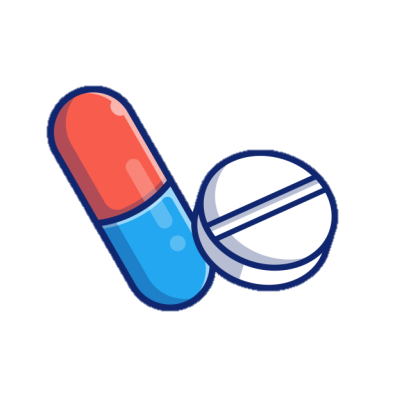 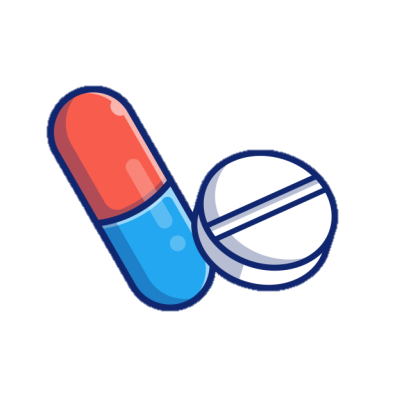 Đường máu
[Speaker Notes: Bấm vào dấu mũi tên để quá slide]
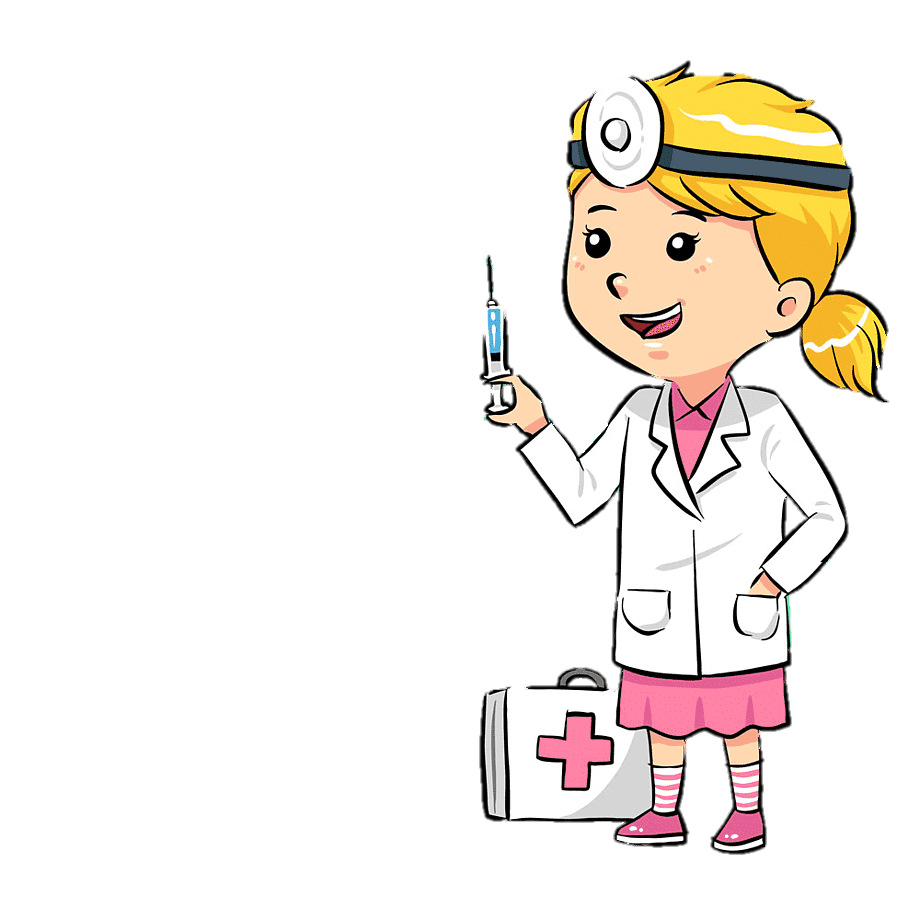 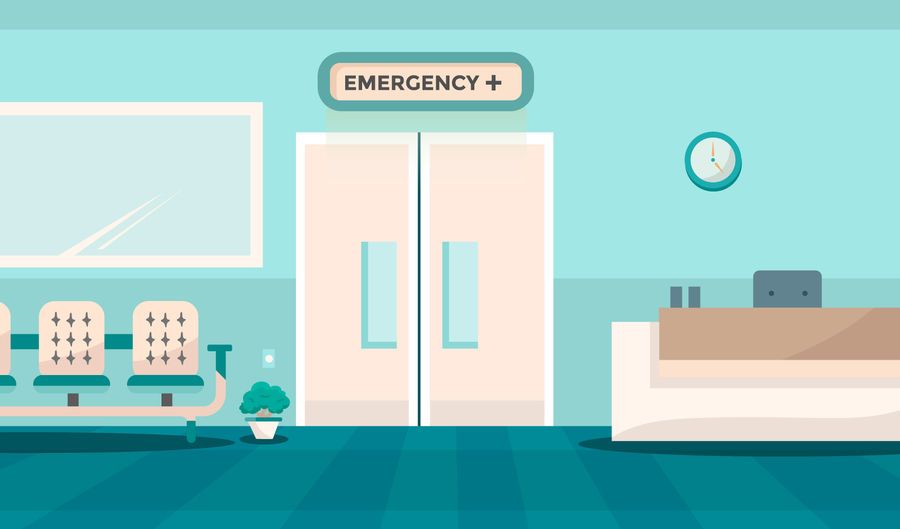 Để phòng bệnh viêm gan A, 
ta cần làm gì?
Âm thanh 
khi chọn Đúng
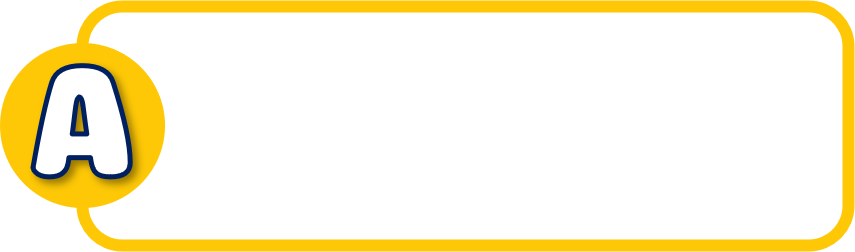 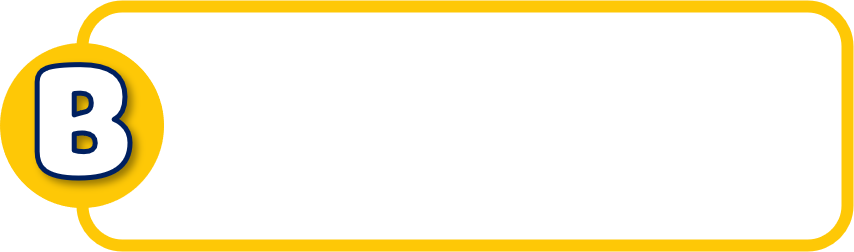 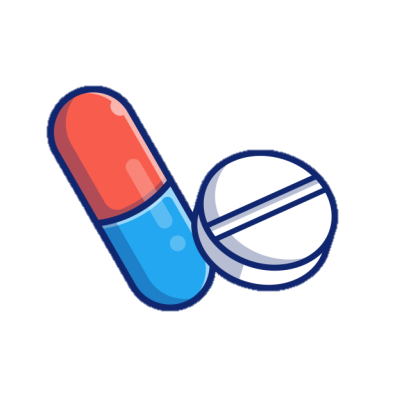 Rửa tay sạch trước khi ăn 
và sau khi đi vệ sinh
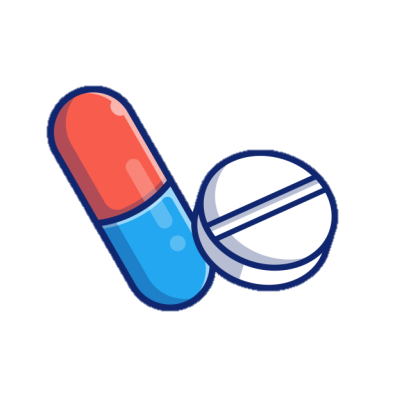 “Ăn chín, uống sôi”
Âm thanh 
khi chọn Sai
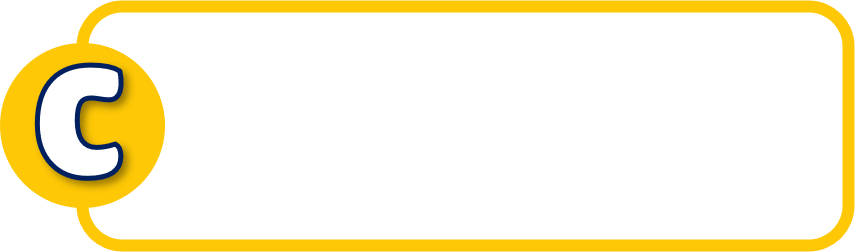 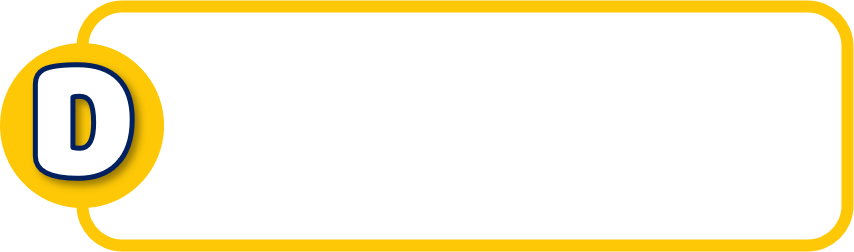 Sử dụng thực phẩm sạch, 
đảm bảo vệ sinh 
an toàn thực phẩm
Tất cả các ý trên
đều đúng
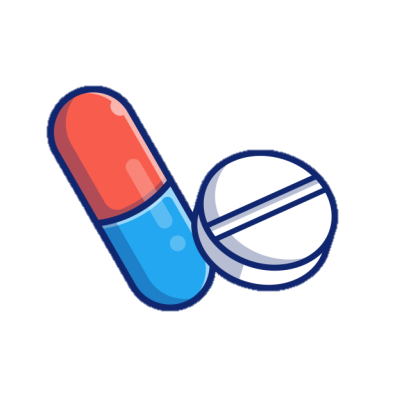 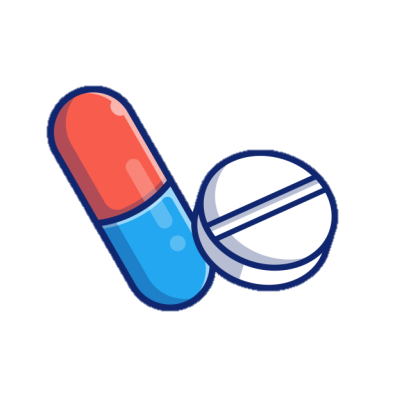 [Speaker Notes: Bấm vào dấu mũi tên để quá slide]
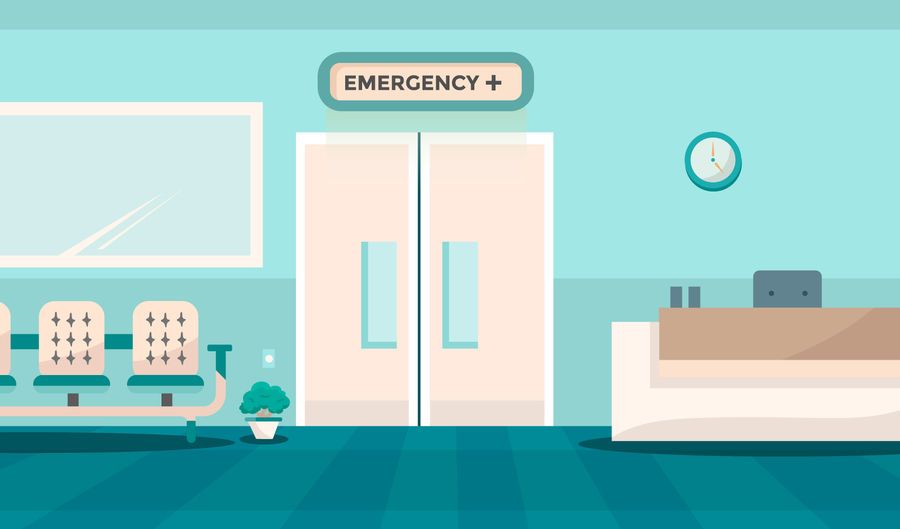 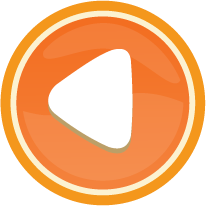 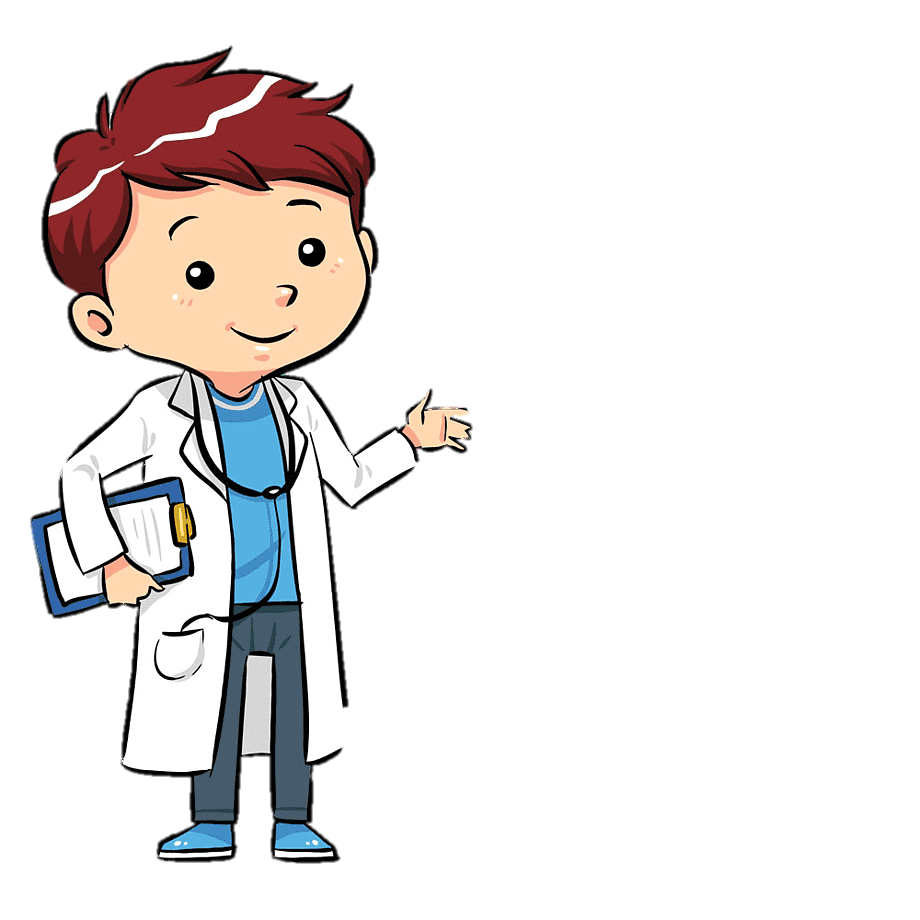 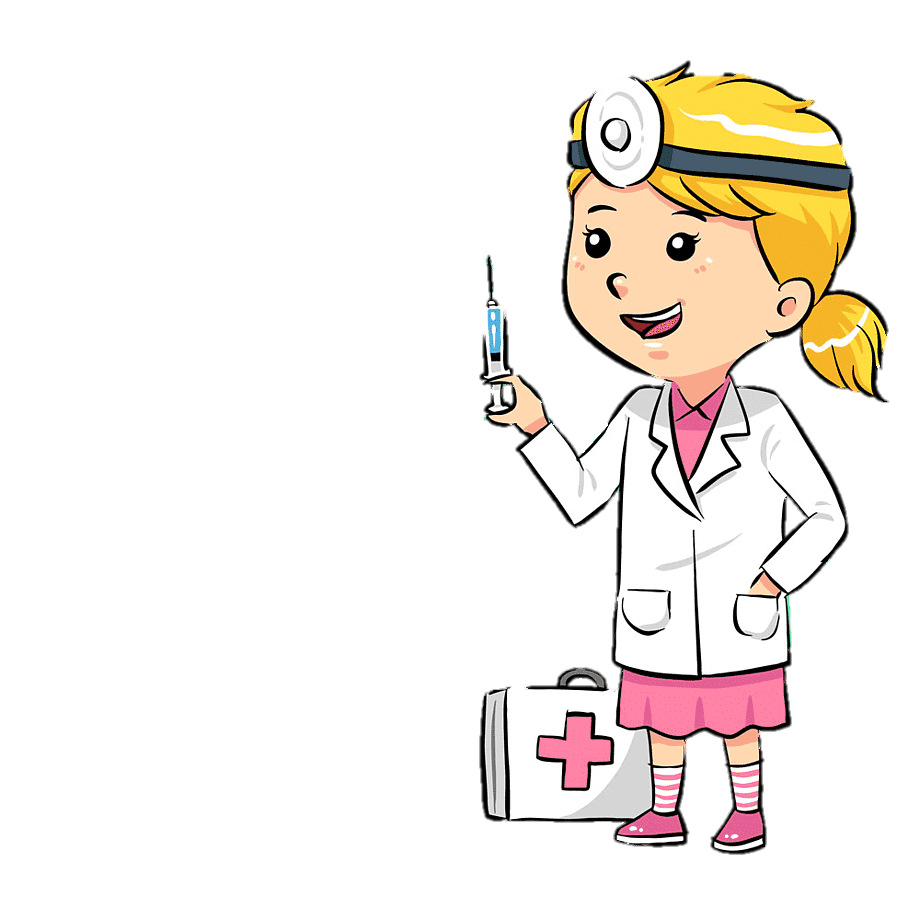 CHÚC MỪNG
BÁC SĨ NHÍ
[Speaker Notes: Bấm vào dấu mũi tên để quá slide]
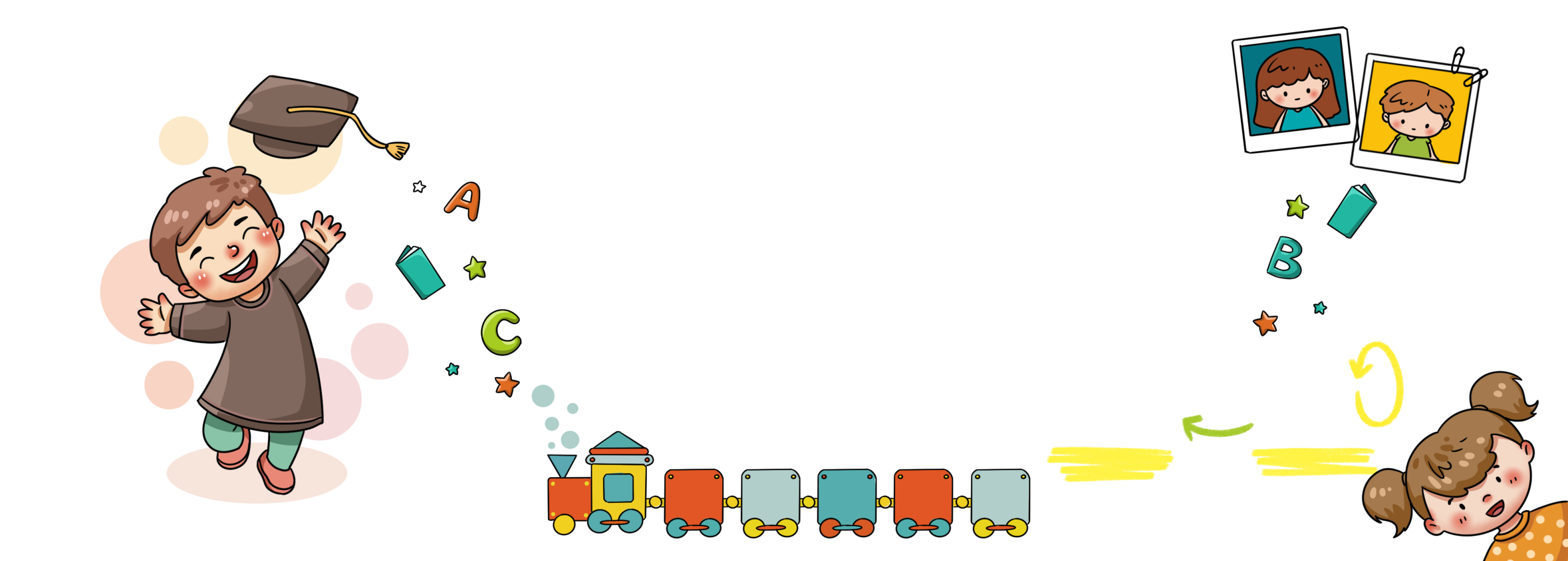 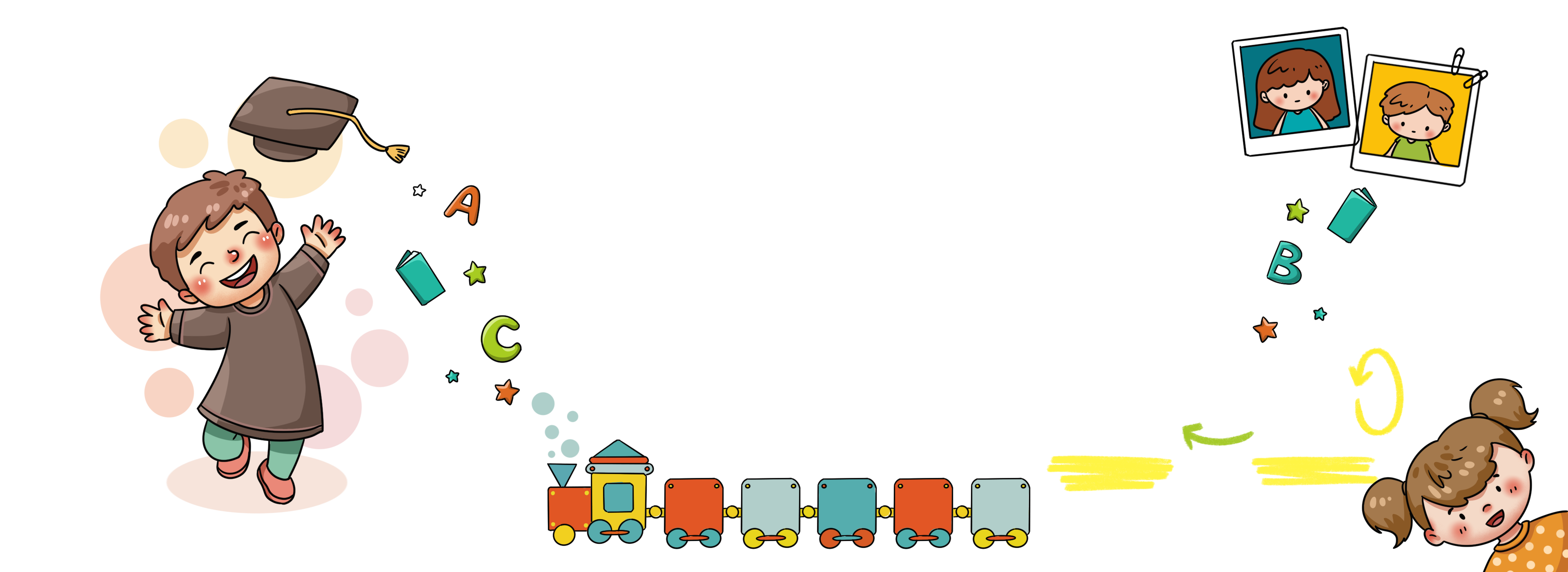 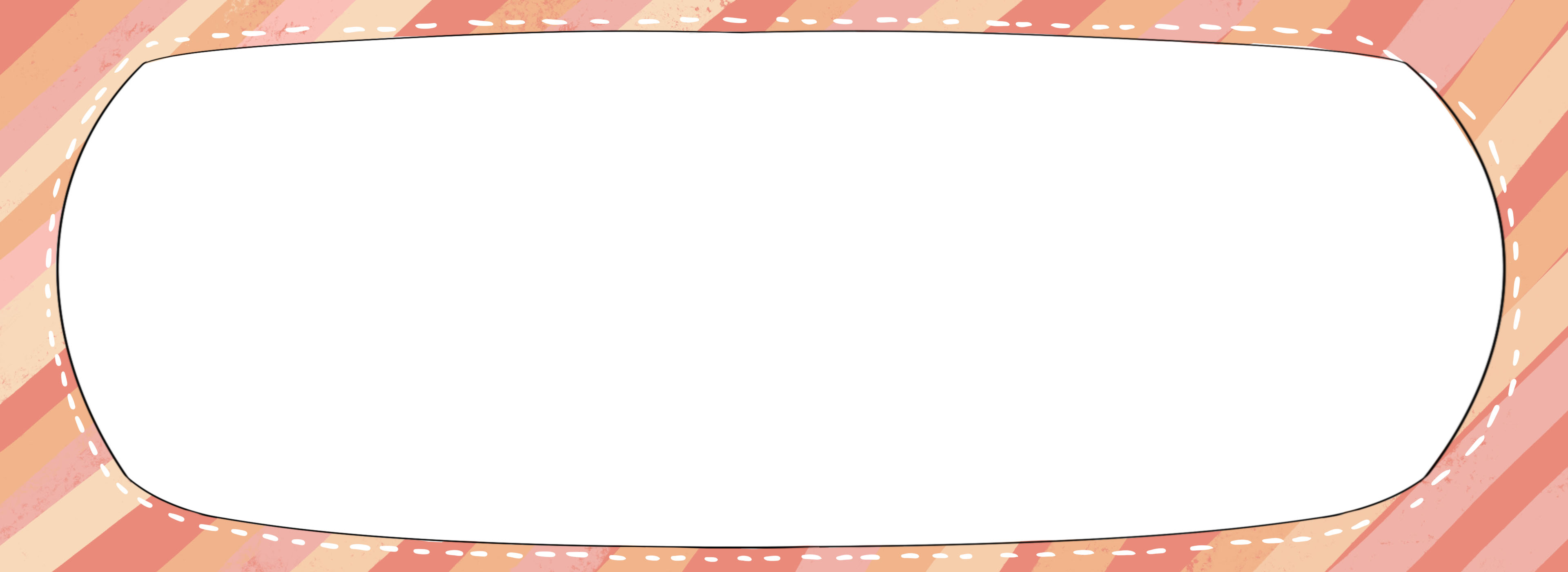 KHOA HỌC
PHÒNG BỆNH HIV/AIDS
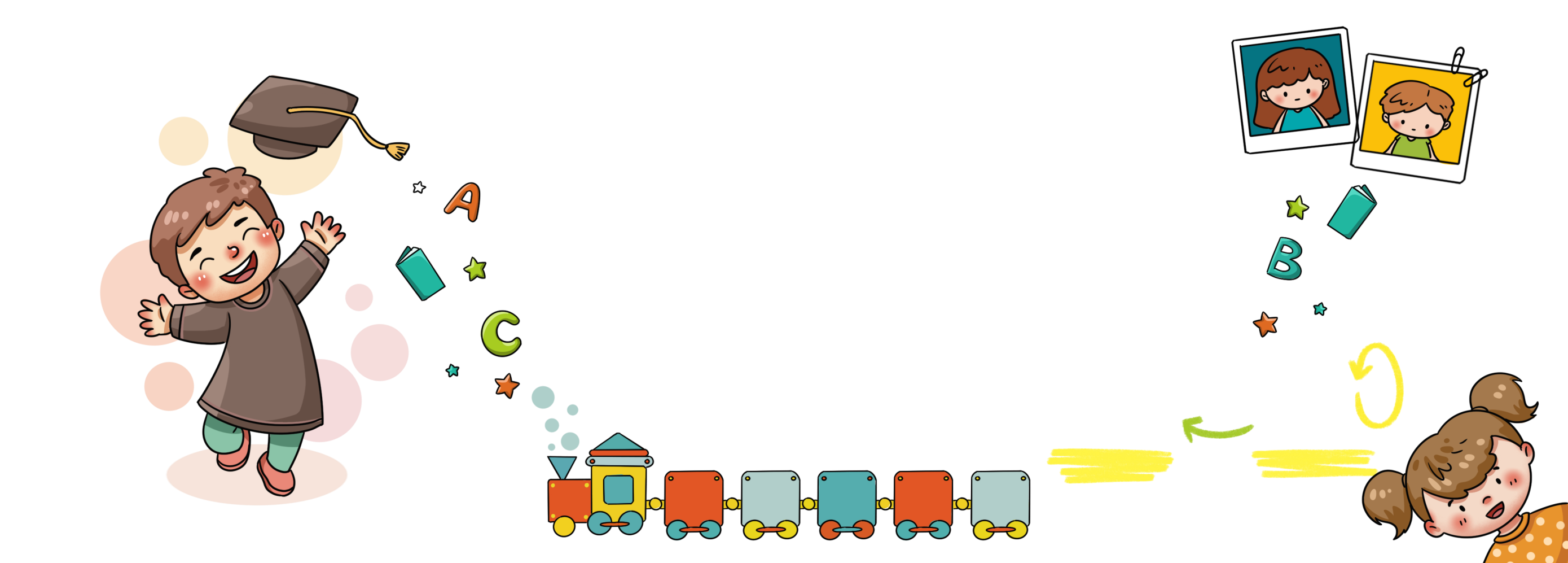 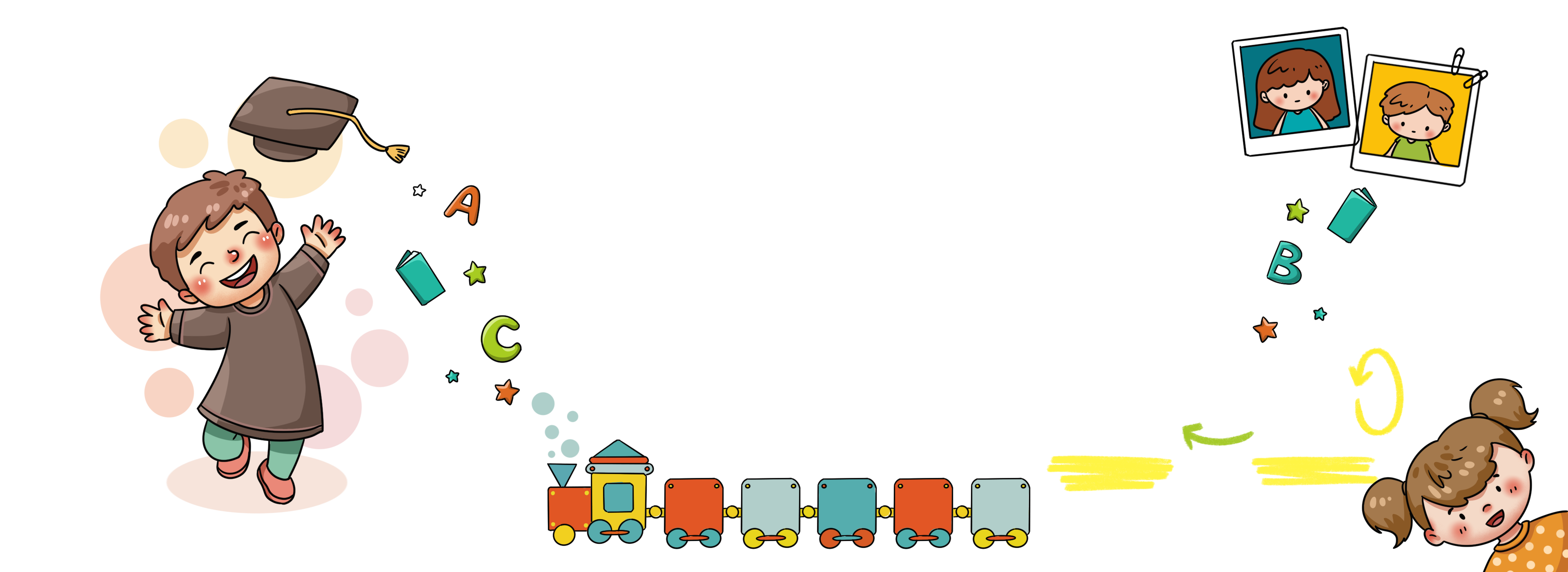 YÊU CẦU CẦN ĐẠT
Biết nguyên nhân và cách phòng tránh HIV/ AIDS
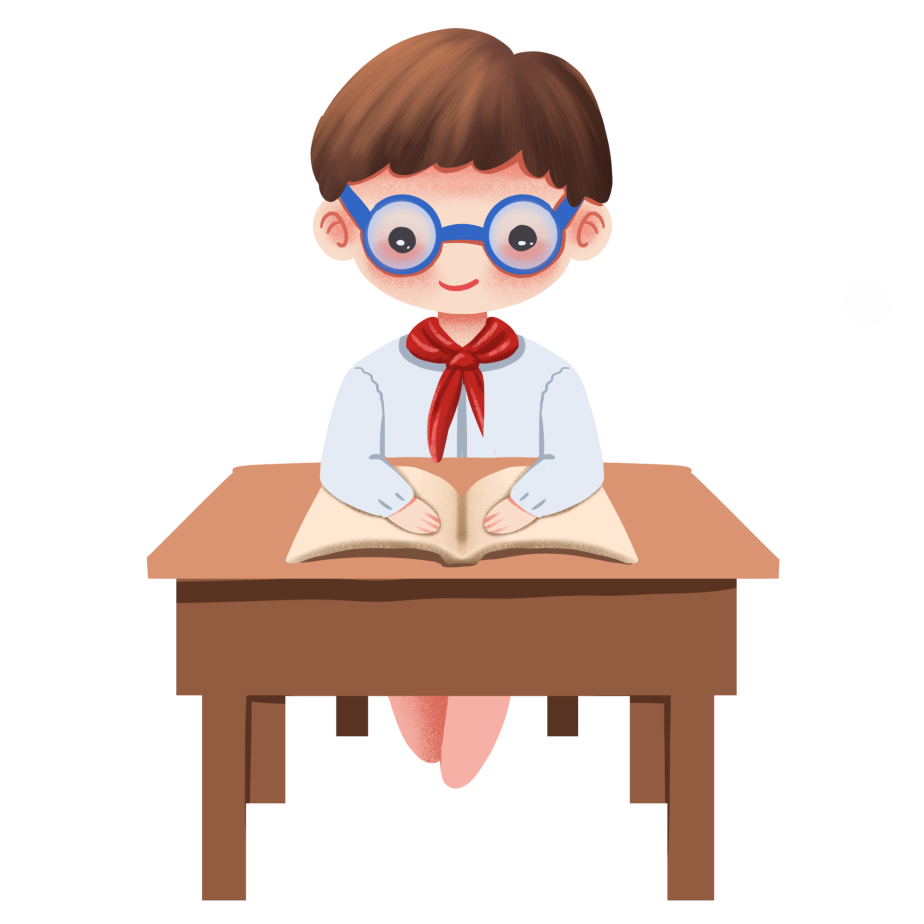 01
Xác định và biết được các hành vi tiếp xúc thông thường không lây nhiễm HIV/AIDS
02
Luôn có ý thức tuyên truyền vận động mọi người cùng phòng tránh nhiễm HIV/AIDS
03
KHÁM PHÁ
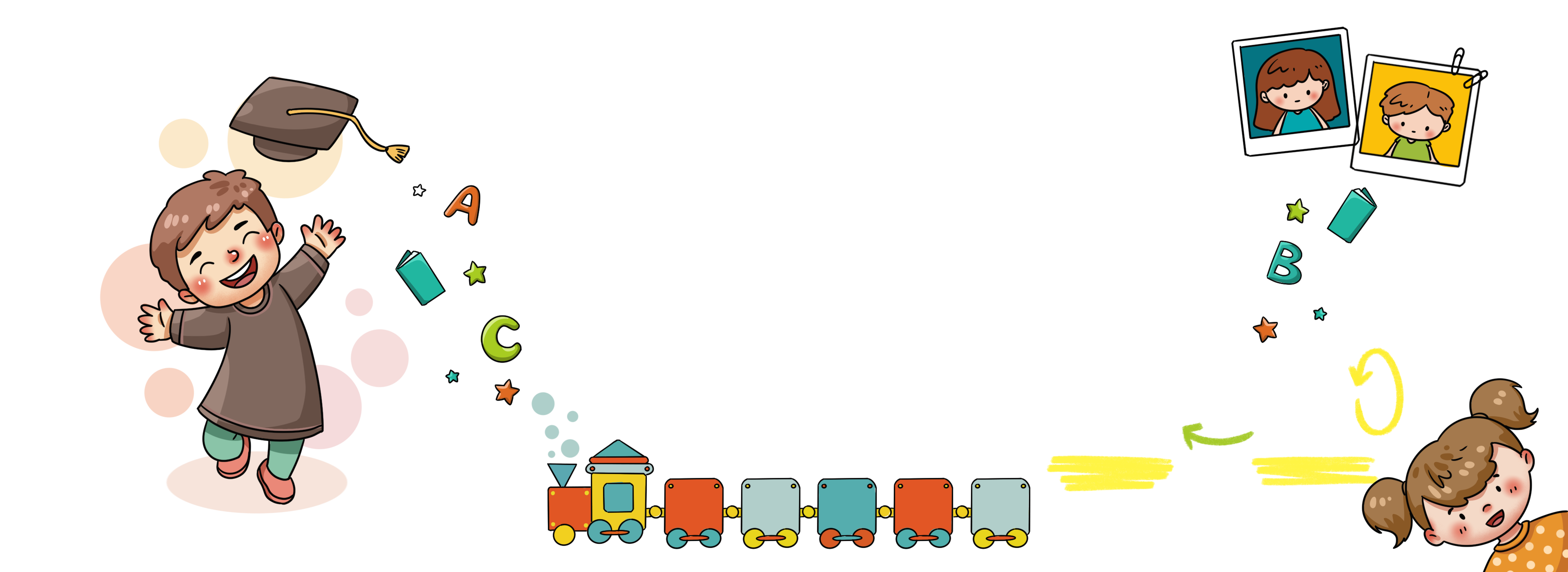 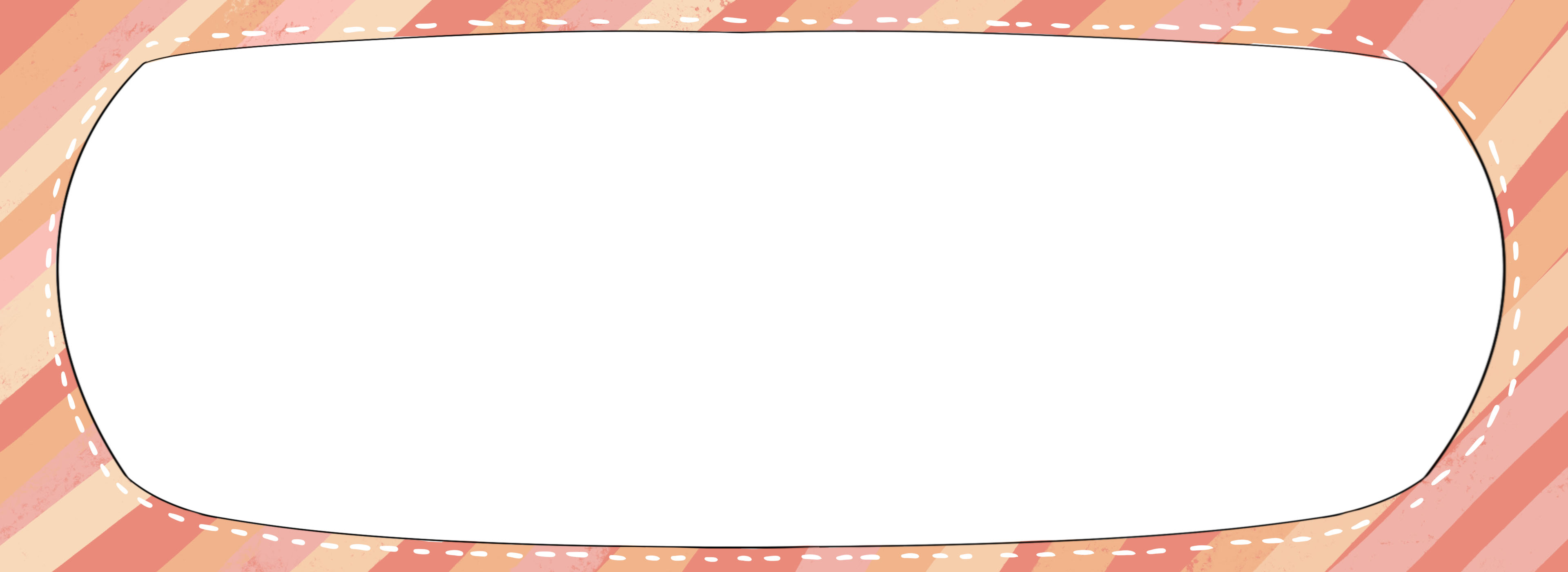 Các bạn biết gì về Hiv/AIDS ?
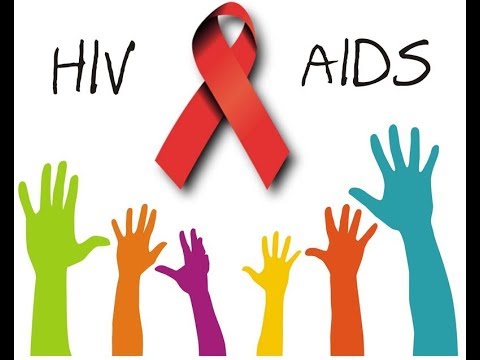 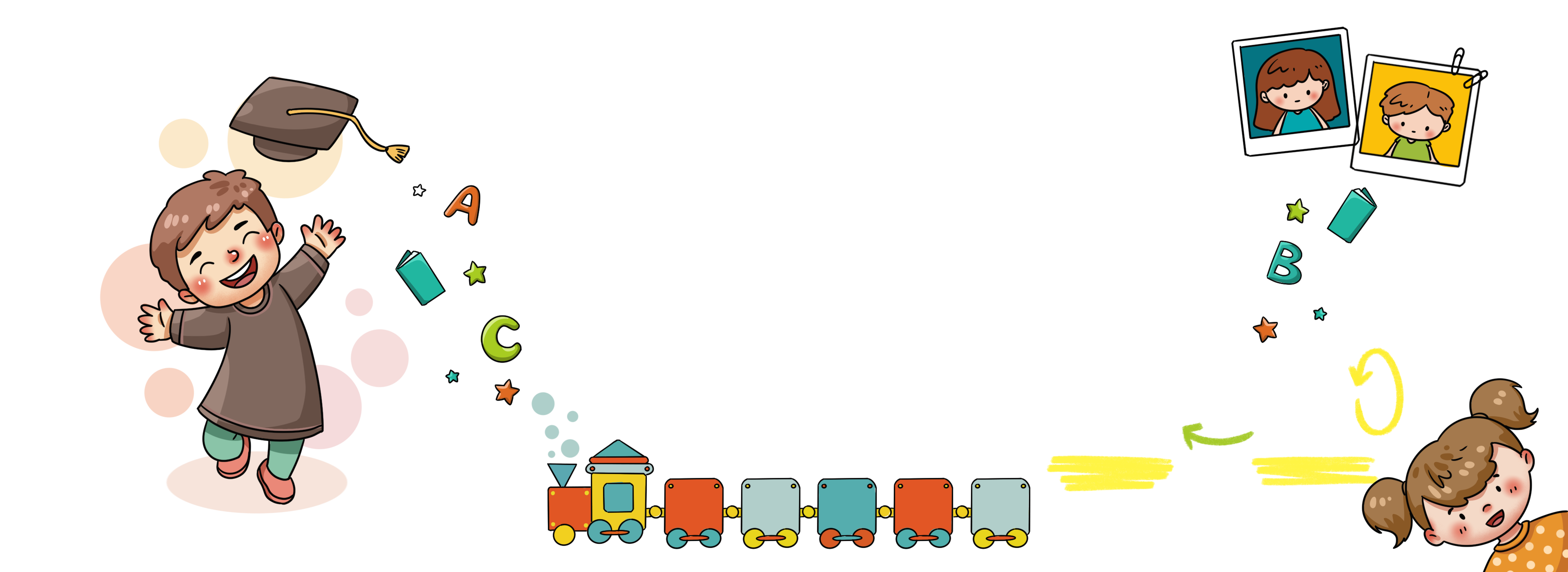 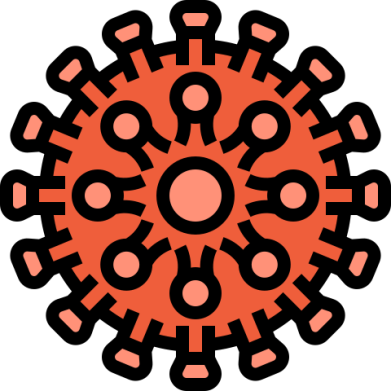 HIV/AIDS là gì ?
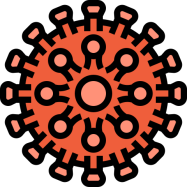 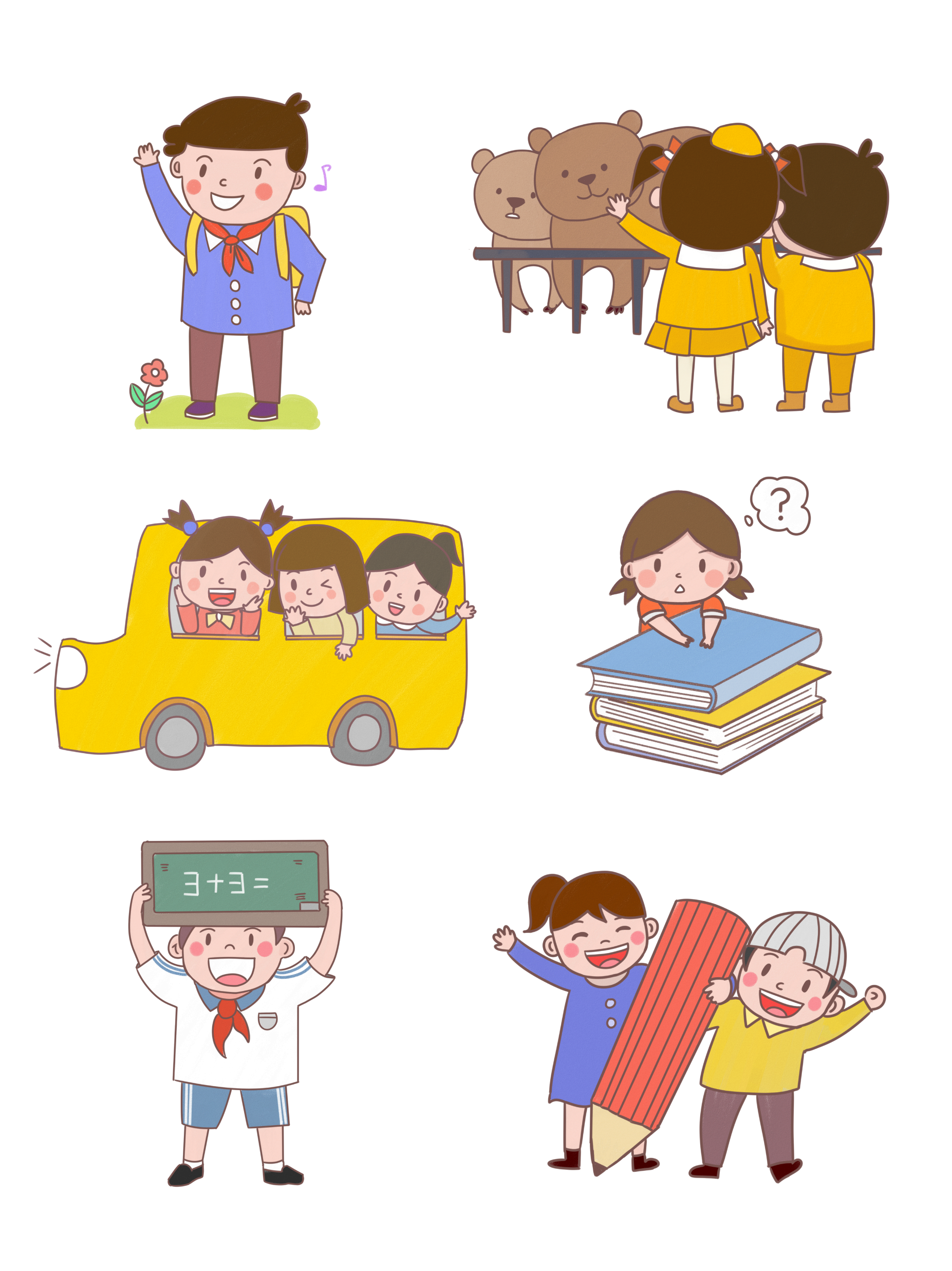 Cách phòng chống 
HIV/AIDS ?
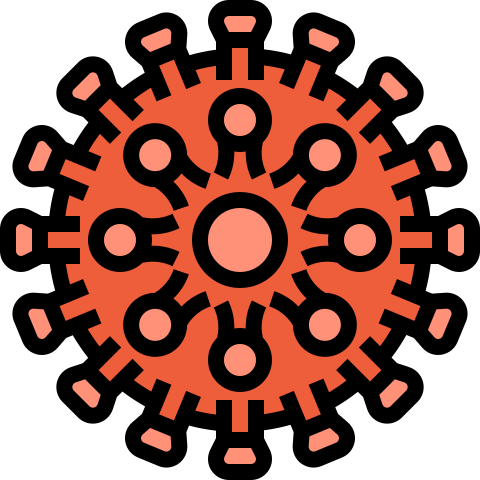 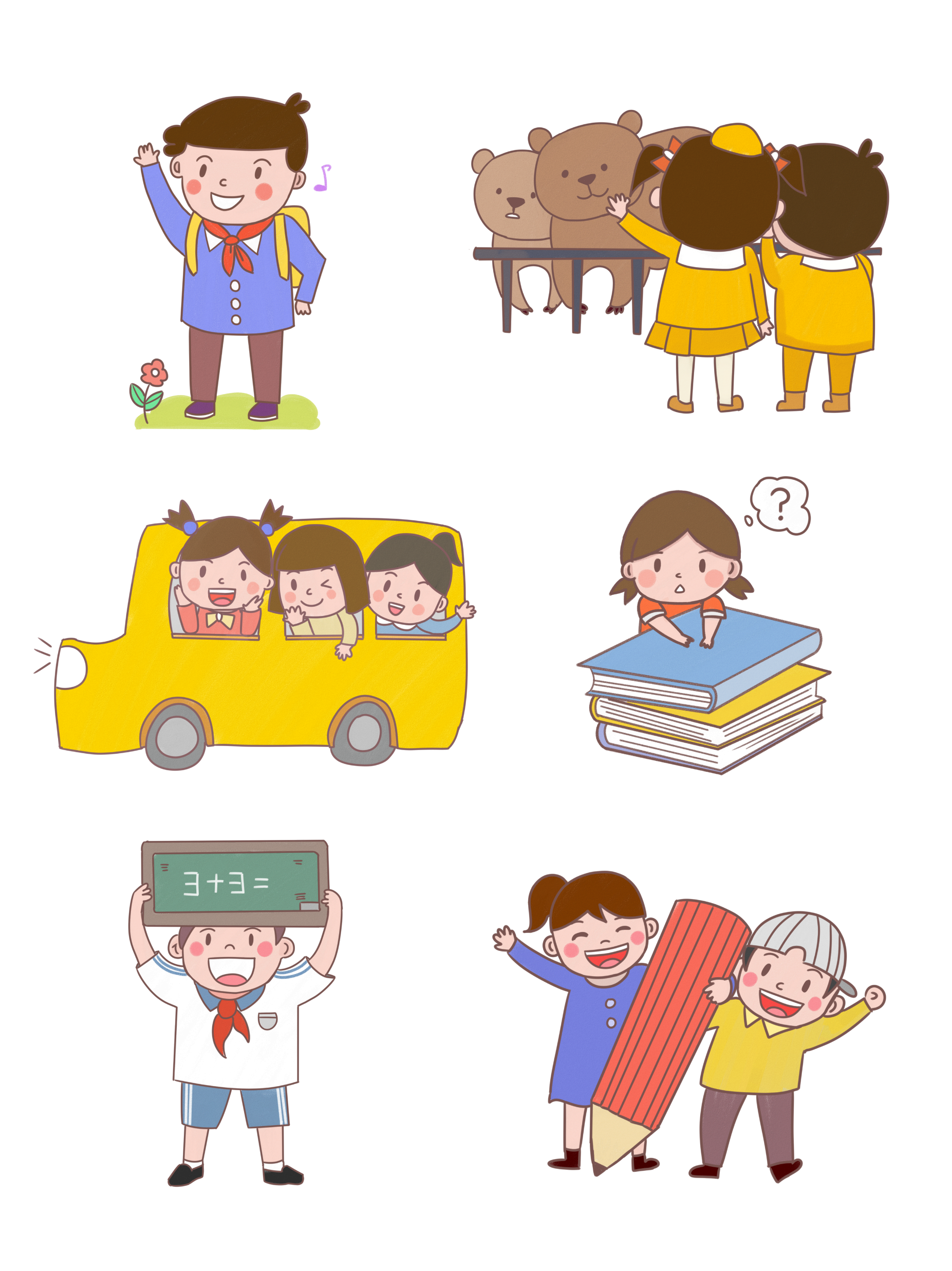 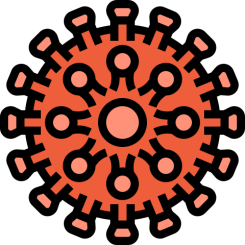 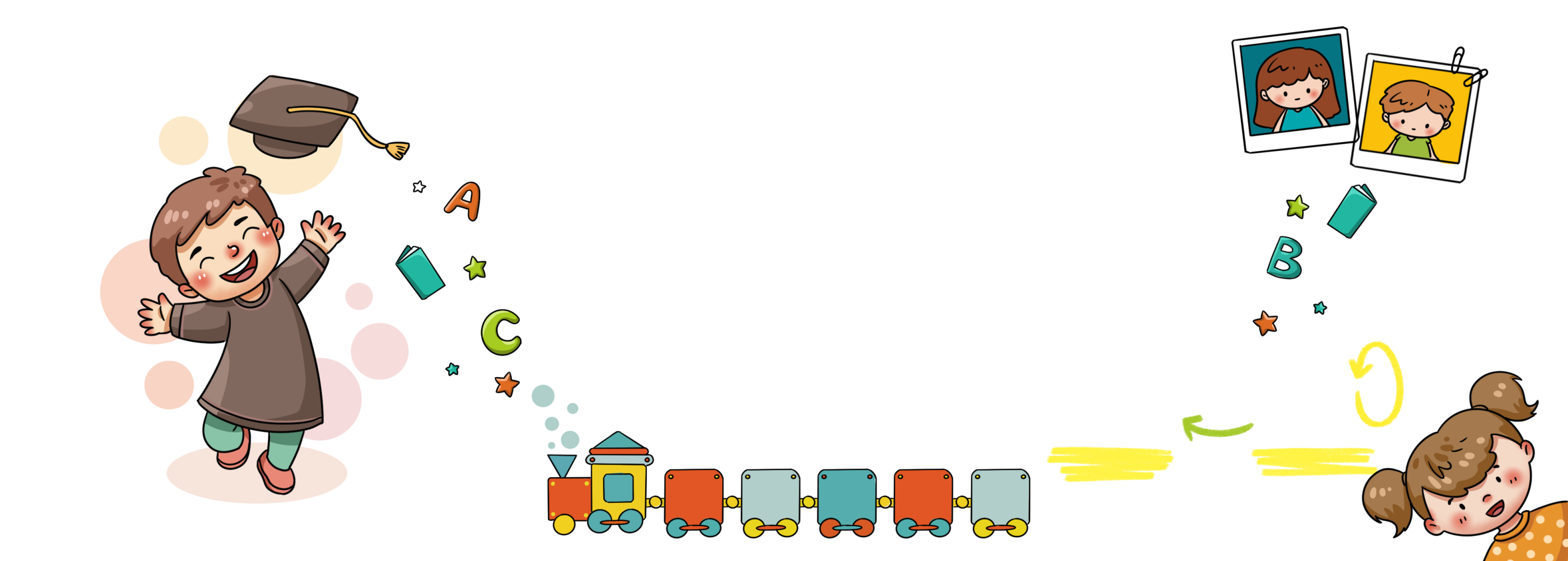 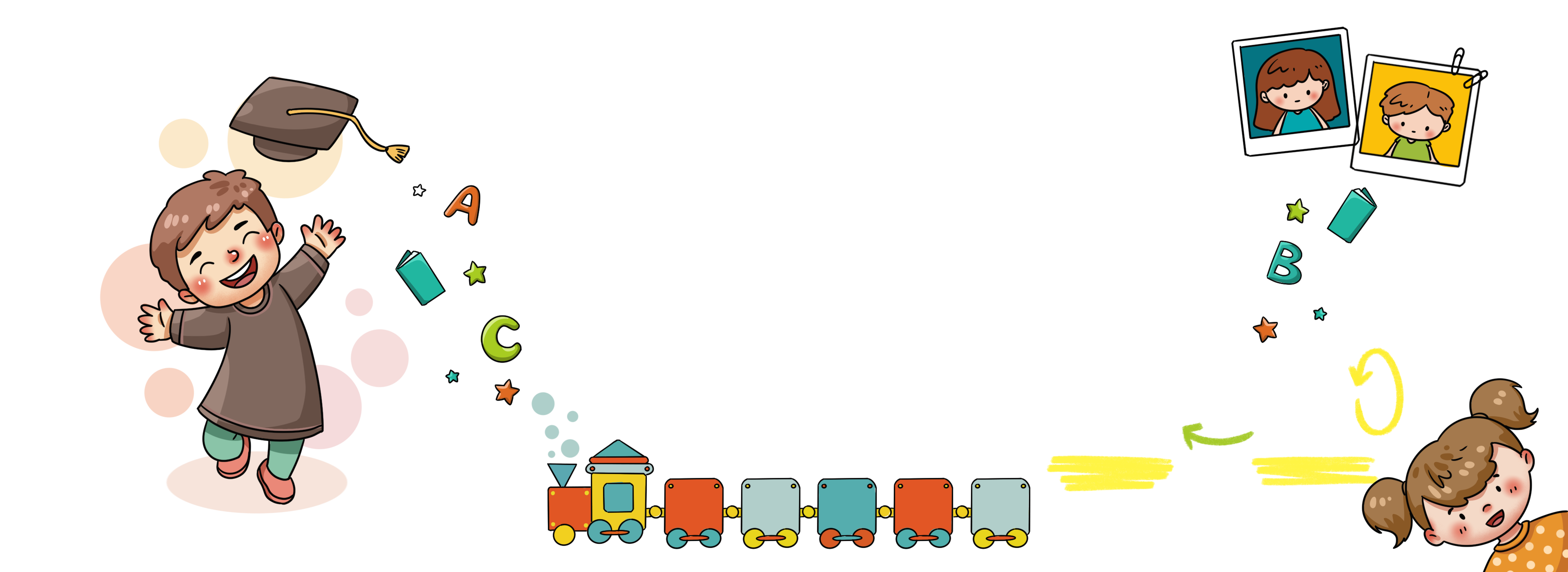 THỰC HÀNH
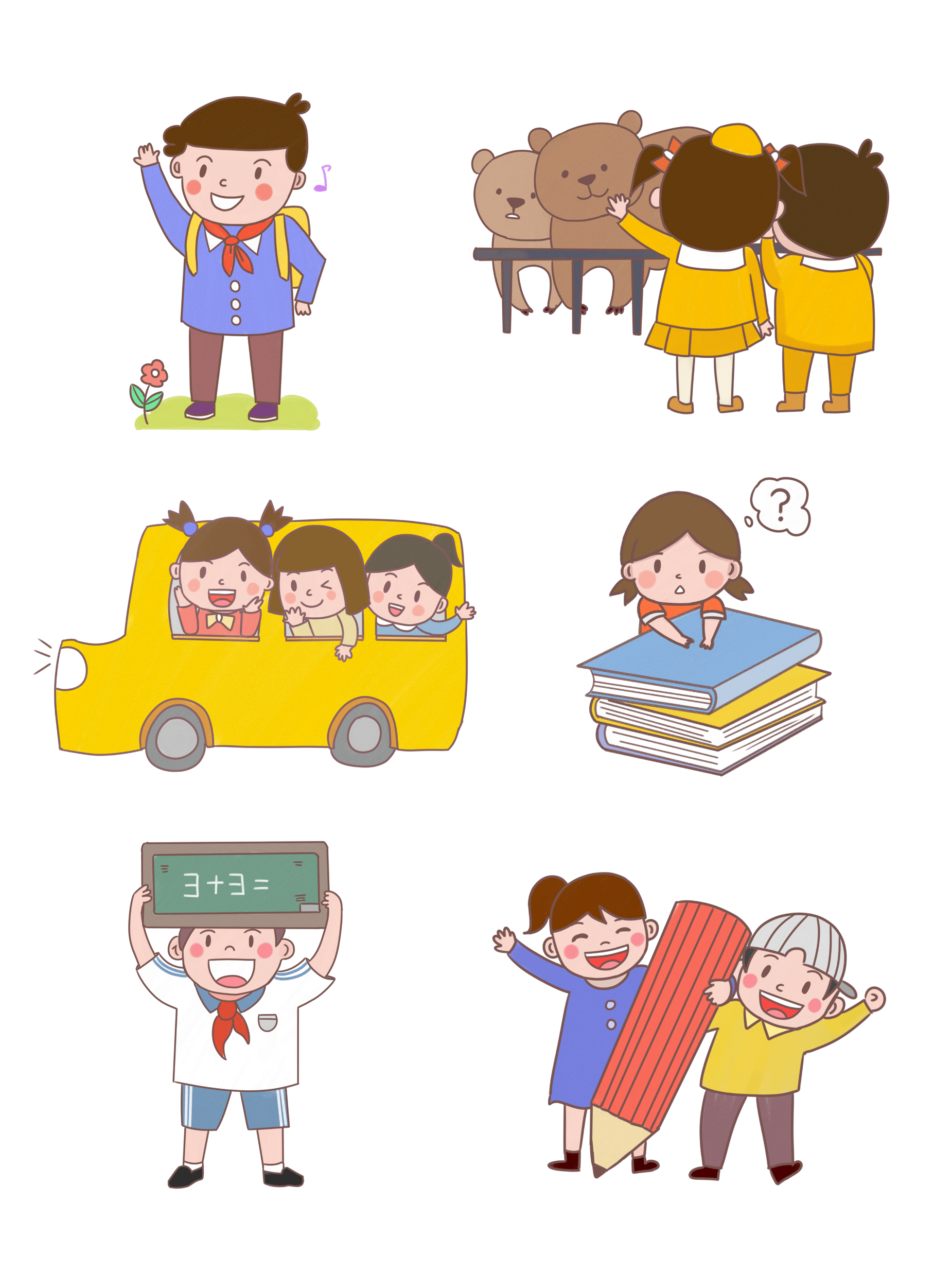 KHOA HỌC
THÁI ĐỘ VỚI NGƯỜI NHIỄM HIV/AIDS
Thái độ đối với người nhiễm HIV/AIDS
1/ Bức thư của bạn Hồ Thị Hiếu Hiền nói đến căn bệnh nào?
2/ Qua bức thư, các em thấy mọi người đã có những hiểu biết cũng như có thái độ đúng đối với người nhiễm HIV/AIDS chưa?
- Ngồi học cùng bàn, cầm tay, khoác vai
- Uống chung li nước
- Dùng chung dao cạo
- Dùng chung khăn tắm, mặc chung quần áo
- Băng bó vết thương chảy máu mà không dùng găng tay cao su bảo vệ
- Cùng chơi bi. Ngồi học cùng bàn
- Xăm mình chung dụng cụ không khử trùng
- Nói chuyện, an ủi bệnh nhân HIV/AIDS
- Sử dụng nhà vệ sinh công cộng
- Truyền máu (mà không biết rõ nguồn gốc)
- Ăn cơm cùng mâm
- Nghịch bơm kim tiêm đã sử dụng
- Nằm ngủ bên cạnh
- Dùng chung bơm kim tiêm không khử trùng
- Bị muỗi đốt
1. HIV/AIDS không lây qua một số tiếp xúc thông thường:
*HIV LÂY  TRUYỀN  VÀ  KHÔNG  LÂY  TRUYỀN
QUA  NHỮNG  HÀNH  VI  NÀO  SAU  ĐÂY?
- Bơi ở bể bơi ( hồ bơi ) công cộng
-Dùng chung bơm kim tiêm không 
khử trùng
- Bị muỗi đốt . Cầm tay , khoác vai, ôm
-Xăm mình chung dụng cụ không 
khử trùng
- Dùng chung khăn tắm, quần áo
-Nghịch bơm kim tiêm đã sử dụng
- Nói chuyện, an ủi bệnh nhân AIDS
-Băng bó vết thương chảy máu mà 
không dùng găng tay bảo vệ
- Ăn cùng mâm , uống chung ly nước
-Dùng chung dao cạo (trường hợp này
 nguy cơ lây nhiễm thấp)
- Cùng chơi bi . Ngồi học cùng bàn
- Nằm ngủ bên cạnh
-Truyền máu 
(mà không rõ nguồn gốc máu )
- Sử dụng chung nhà vệ sinh
1. HIV/AIDS không lây qua một số tiếp xúc thông thường:
- Bơi ở bể bơi ( hồ bơi ) công cộng
Bị muỗi đốt. Cầm tay, khoác vai, ôm
- Dùng chung khăn tắm , quần áo
- Nói chuyện, an ủi bệnh nhân AIDS
- Ăn cùng mâm, uống chung ly nước
- Cùng chơi bi. Ngồi học cùng bàn
- Nằm ngủ bên cạnh
- Sử dụng chung nhà vệ sinh
2. Không nên xa lánh, phân biệt đối xử với người nhiễm HIV và gia đình họ:
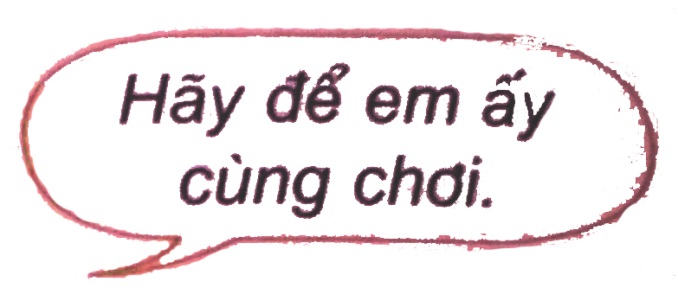 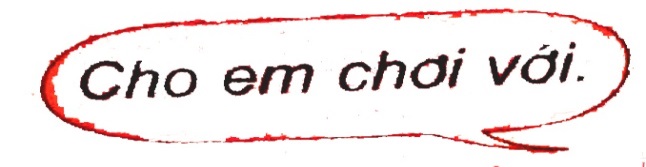 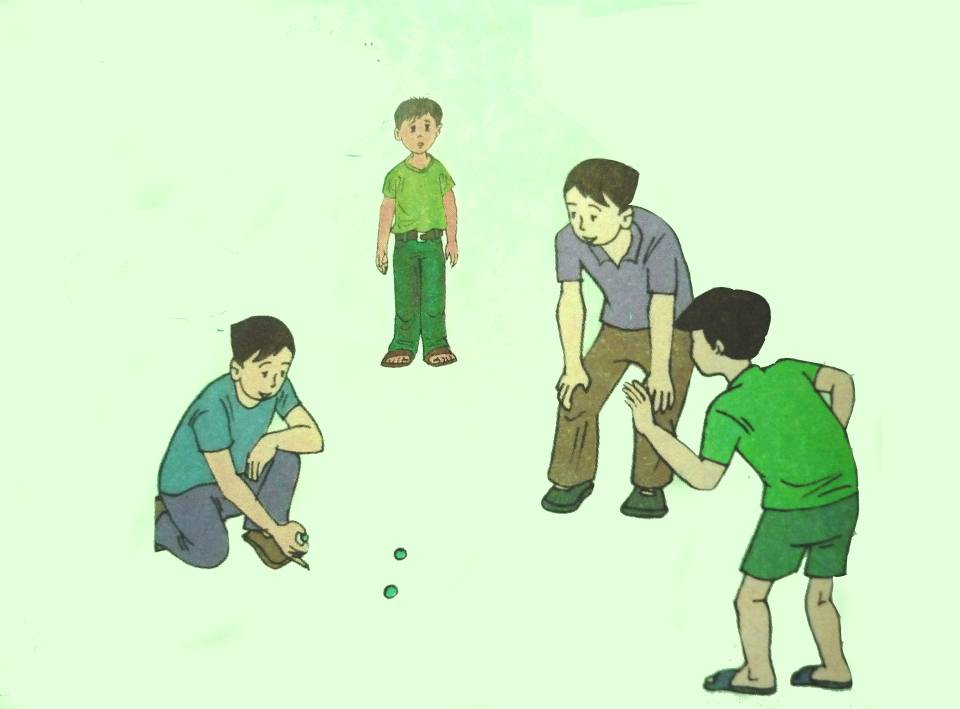 An
Nam (nhiễm HIV)
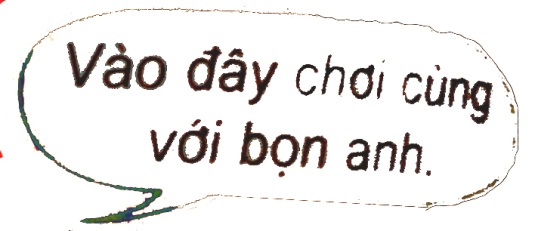 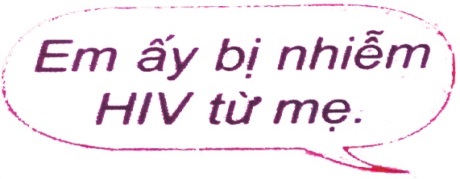 Bình
Phúc
2. Không nên xa lánh, phân biệt đối xử với người nhiễm HIV và gia đình họ:
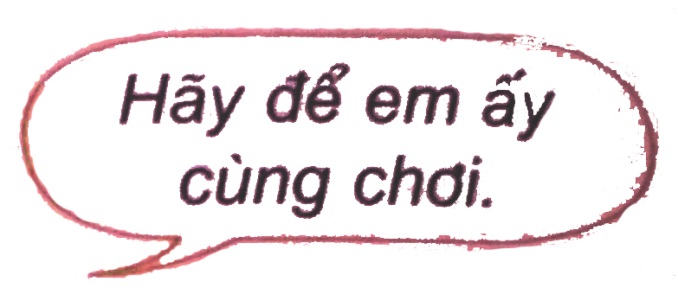 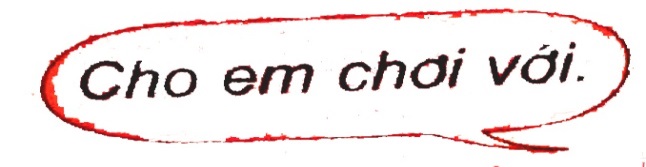 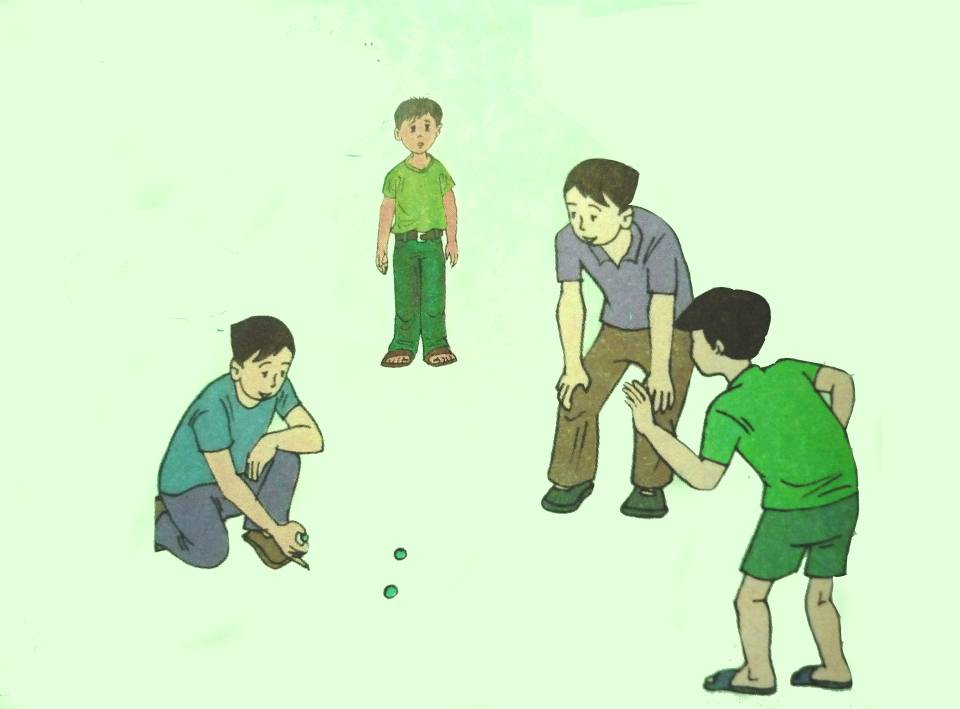 An
Nam (nhiễm HIV)
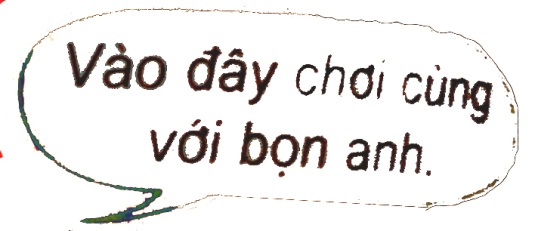 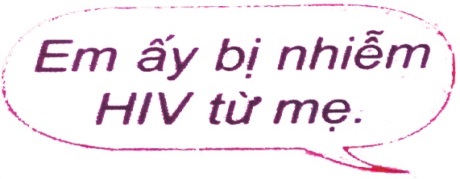 Bình
Phúc
Hình 1: CÙNG CHƠI, KHÔNG XA LÁNH NGƯỜI NHIỄM HIV/AIDS
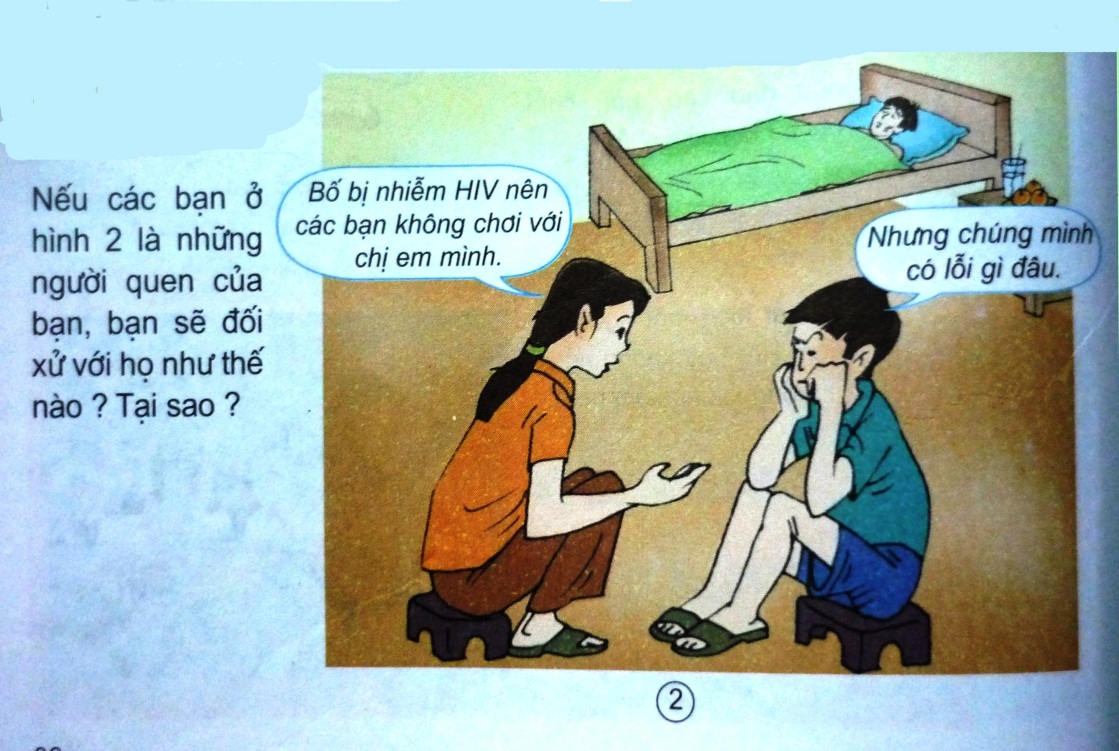 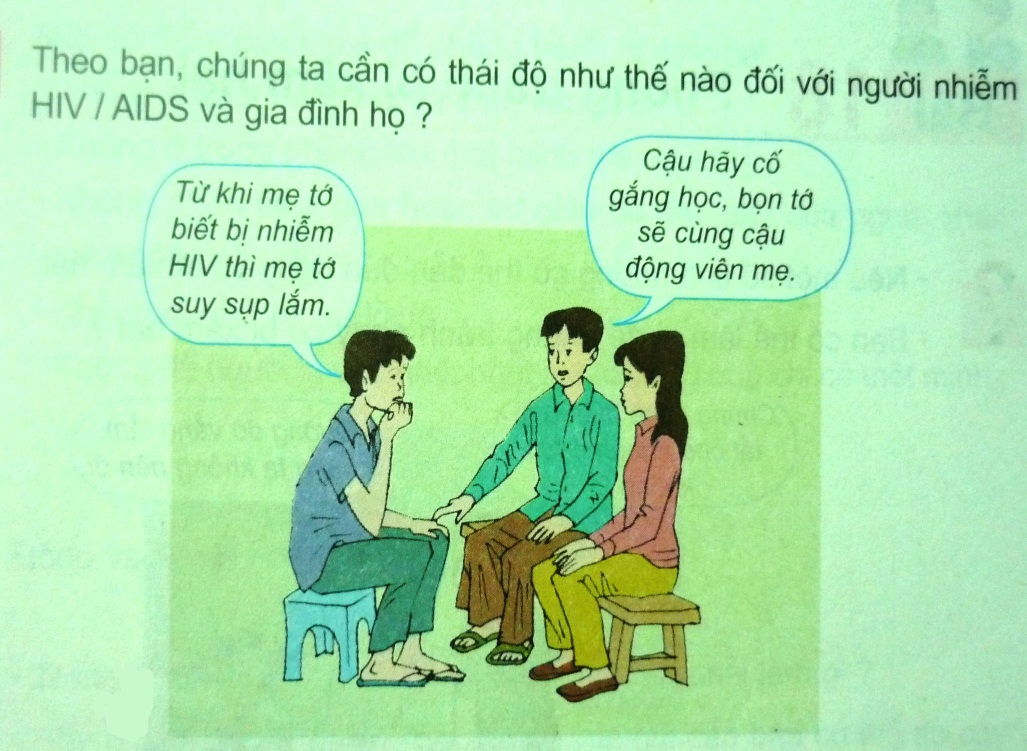 3
2
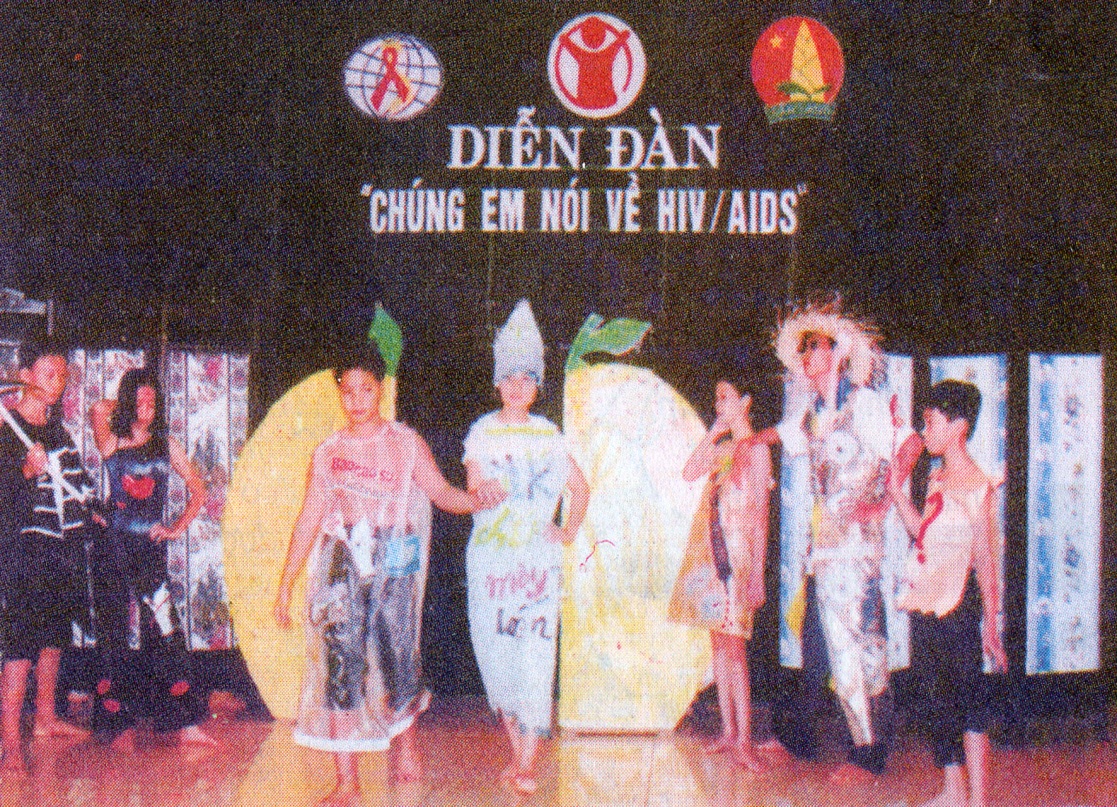 Hình 4: Các bạn tổ chức “DIỄN ĐÀN” nhằm làm gì ?
4
2. Không nên xa lánh, phân biệt đối xử với người nhiễm HIV và gia đình họ:
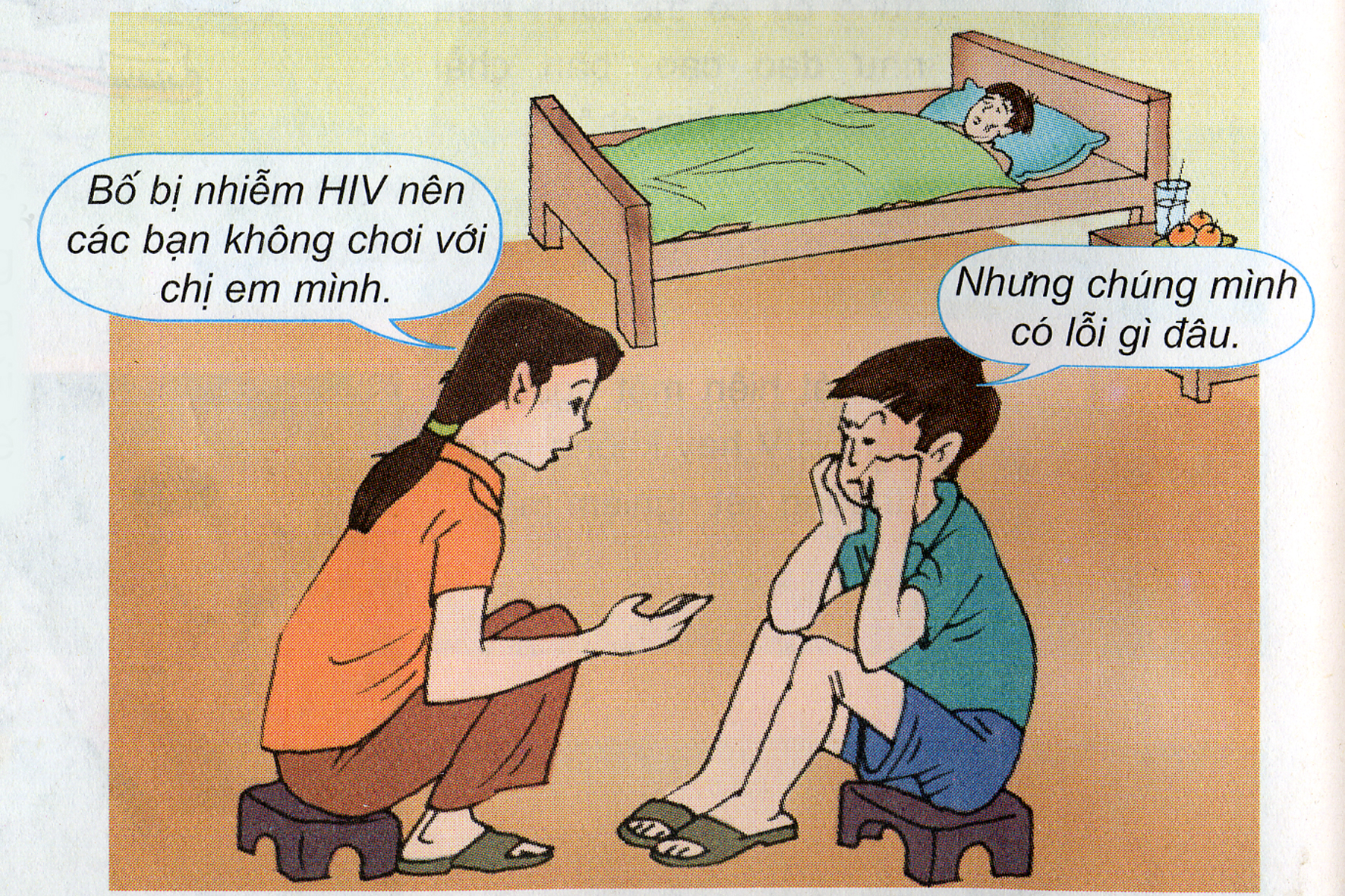 Hình 2:  Nếu các bạn ở hình 2 là những người quen của bạn, bạn sẽ đối xử với họ như thế nào? Tại sao?
2. Không nên xa lánh, phân biệt đối xử với người nhiễm HIV và gia đình họ:
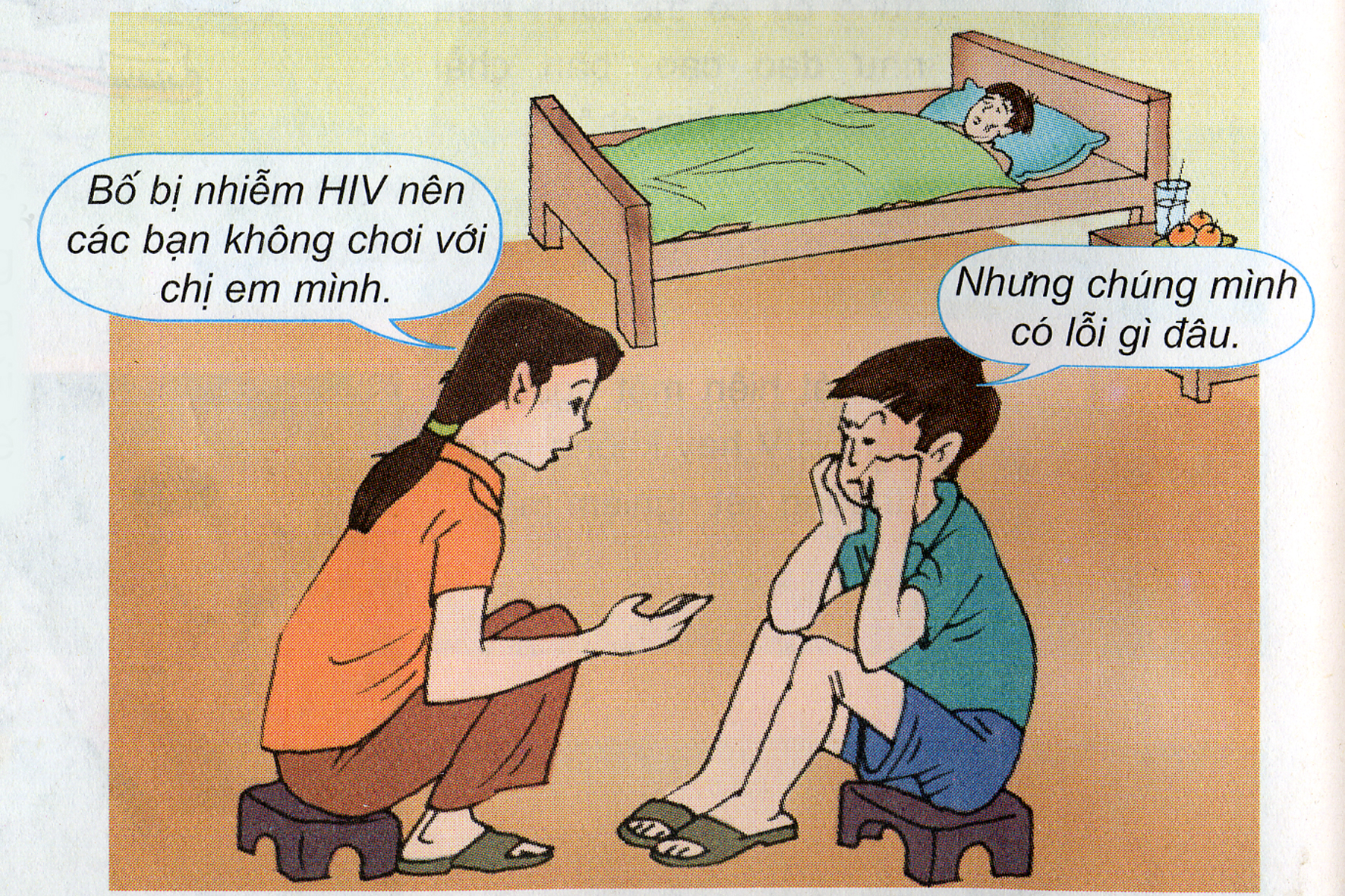 Hình 2: CÙNG CHƠI, KHÔNG XA LÁNH, AN ỦI GIA ĐÌNH NGƯỜI NHIỄM HIV/AIDS
2. Không nên xa lánh, phân biệt đối xử với người nhiễm HIV và gia đình họ:
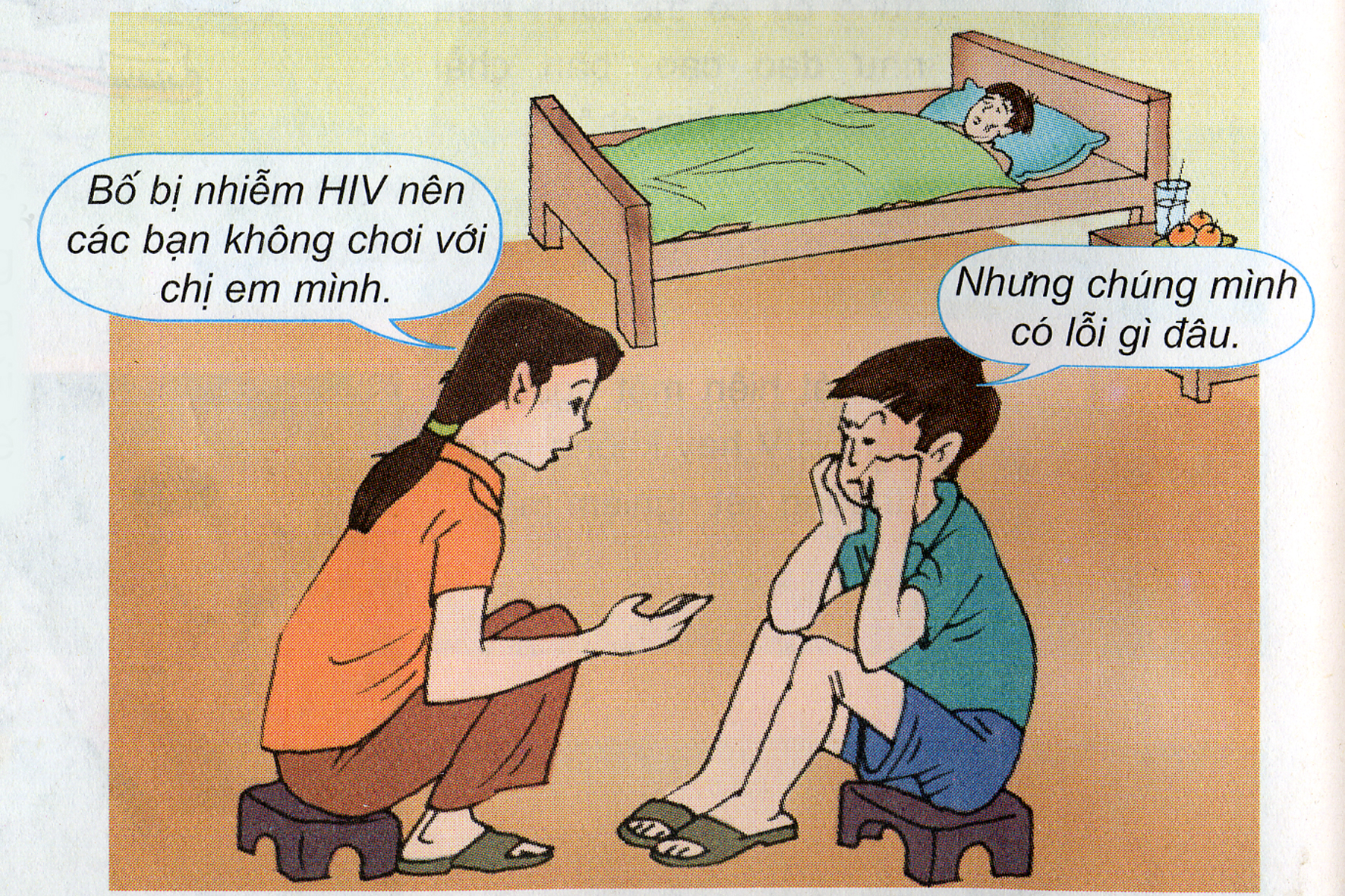 Hình 3: Theo bạn, chúng ta cần có thái độ như thế nào đối với người nhiễm HIV/AIDS và gia đình họ?
2. Không nên xa lánh, phân biệt đối xử với người nhiễm HIV và gia đình họ:
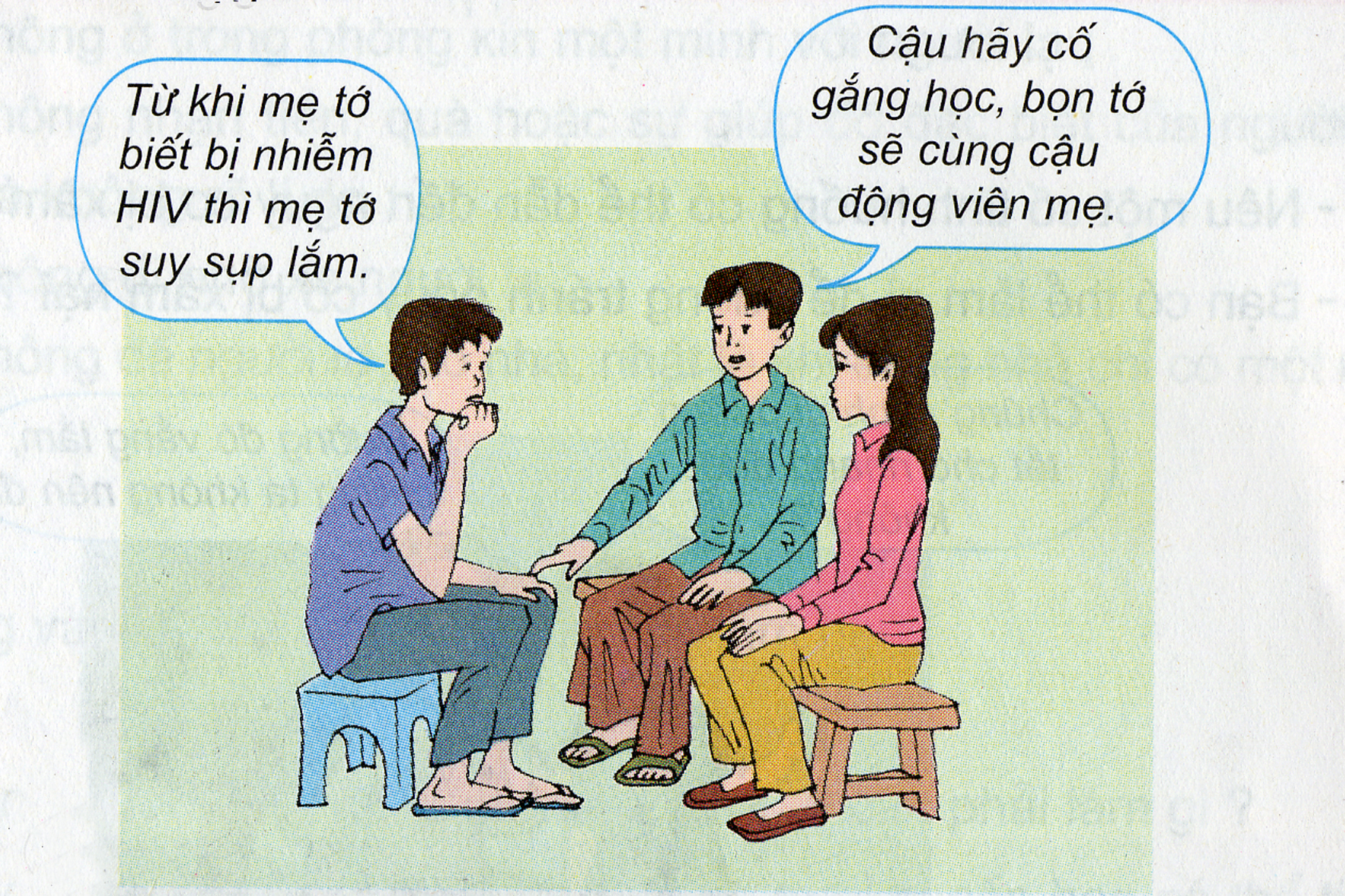 Hình 3:  AN ỦI GIA ĐÌNH NGƯỜI NHIỄM HIV/AIDS 
ĐỘNG VIÊN, CHĂM SÓC, NGƯỜI NHIỄM HIV/AIDS
2. Không nên xa lánh, phân biệt đối xử với người nhiễm HIV và gia đình họ:
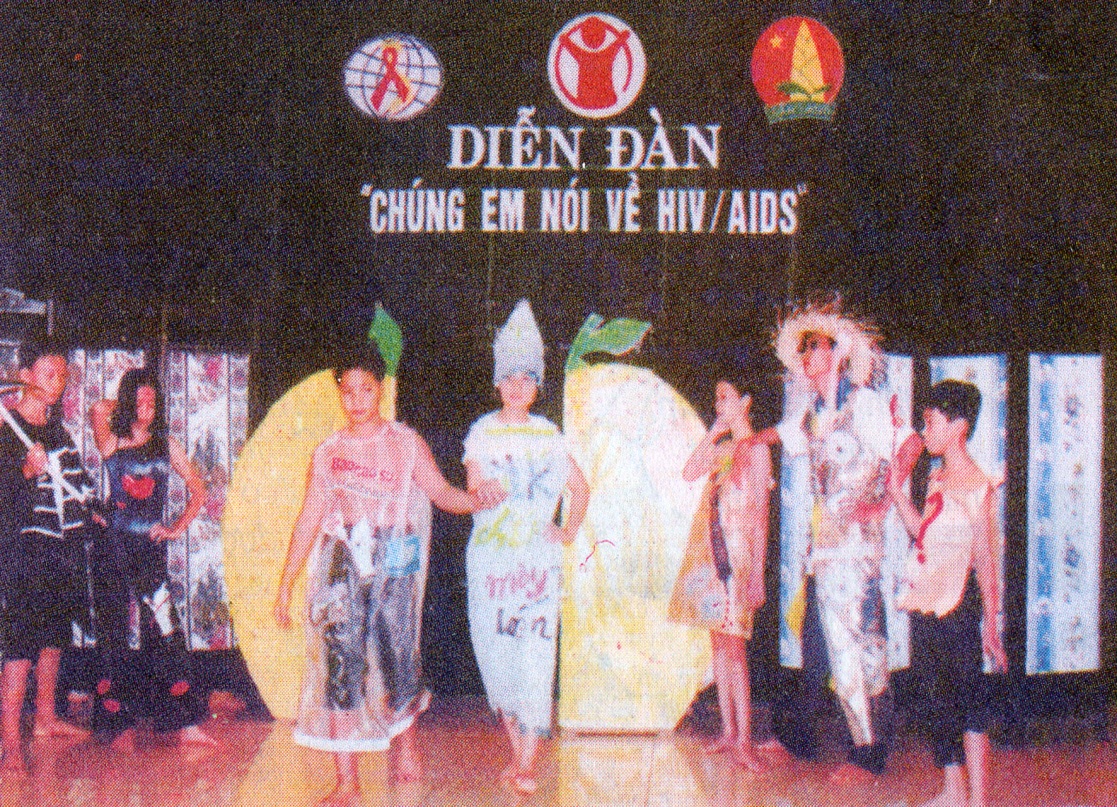 Hình 4: Các bạn tổ chức “DIỄN ĐÀN” nhằm làm gì ?
2. Không nên xa lánh, phân biệt đối xử với người nhiễm HIV và gia đình họ:
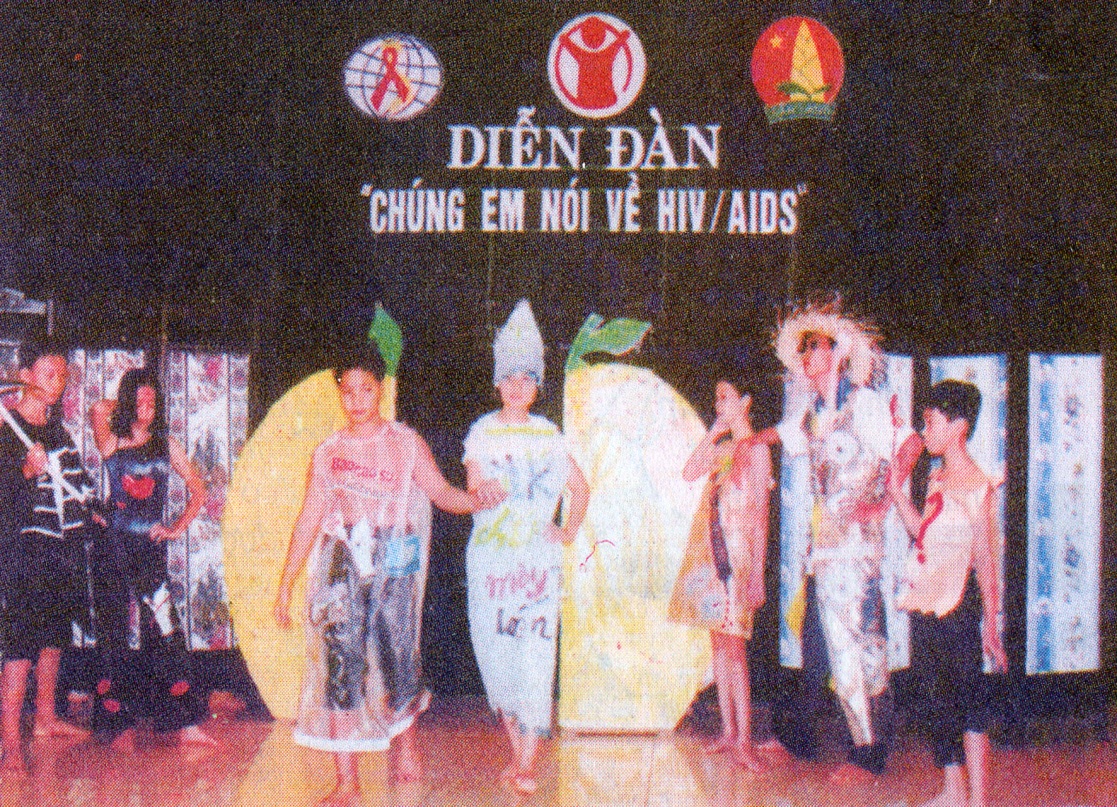 Hình 4: TUYÊN TRUYỀN CHO MỌI NGƯỜI HIỂU VỀ HIV/AIDS
KHÔNG PHÂN BIỆT ĐỒI XỬ VỚI NGƯỜI NHIỄM HIV/AIDS
1. HIV/AIDS không lây qua một số tiếp xúc thông thường:
2. Không nên xa lánh, phân biệt đối xử với người nhiễm HIV và gia đình họ:
HIV không lây qua tiếp xúc thông thường. Những người nhiễm HIV, đặc biệt là trẻ em có quyền và cần được sống trong sự hỗ trợ, thông cảm và chăm sóc của gia đình, bạn bè, làng xóm,… không nên xa lánh và phân biệt đối xử với họ. Điều đó sẽ giúp người nhiễm HIV sống lạc quan, lành mạnh, có ích cho bản thân, gia đình và xã hội.
HIV không lây qua tiếp xúc thông thường. Những người nhiễm HIV, đặc biệt là trẻ em có quyền và cần được sống trong sự hỗ trợ, thông cảm và chăm sóc của gia đình, bạn bè, làng xóm,… không nên xa lánh và phân biệt đối xử với họ. Điều đó sẽ giúp người nhiễm HIV sống lạc quan, lành mạnh, có ích cho bản thân, gia đình và xã hội.
3. Bày tỏ thái độ ý kiến:
Hãy lắng nghe, chia se và giúp đỡ người bị HIV/ADIS!
3. Bày tỏ thái độ ý kiến:
Các em dự định sẽ làm gì để tuyên truyền cho mọi người hiểu và có thái độ không phân biệt đối xử với người nhiễm HIV/AIDS và gia đình của họ ?
Bớt đi một ánh mắt kì thị là tăng thêm một tia
 hi vọng cho người bị nhiễmHIV/ADIS!
Pháp luật Việt Nam không cho phép
 phân biệt , đối xử với người nhiễm HIV/ADIS
HIV không lây qua tiếp xúc thông thường. Những người nhiễm HIV, đặc biệt là trẻ em có quyền và cần được sống trong sự hỗ trợ, thông cảm và chăm sóc của gia đình, bạn bè, làng xóm,… không nên xa lánh và phân biệt đối xử với họ. Điều đó sẽ giúp người nhiễm HIV sống lạc quan, lành mạnh, có ích cho bản thân, gia đình và xã hội.
Dặn dò
Hãy tuyên truyền, vận động mọi người cùng phòng tránh HIV / AIDS.
CHÚC CÁC EM
HỌC TỐT !